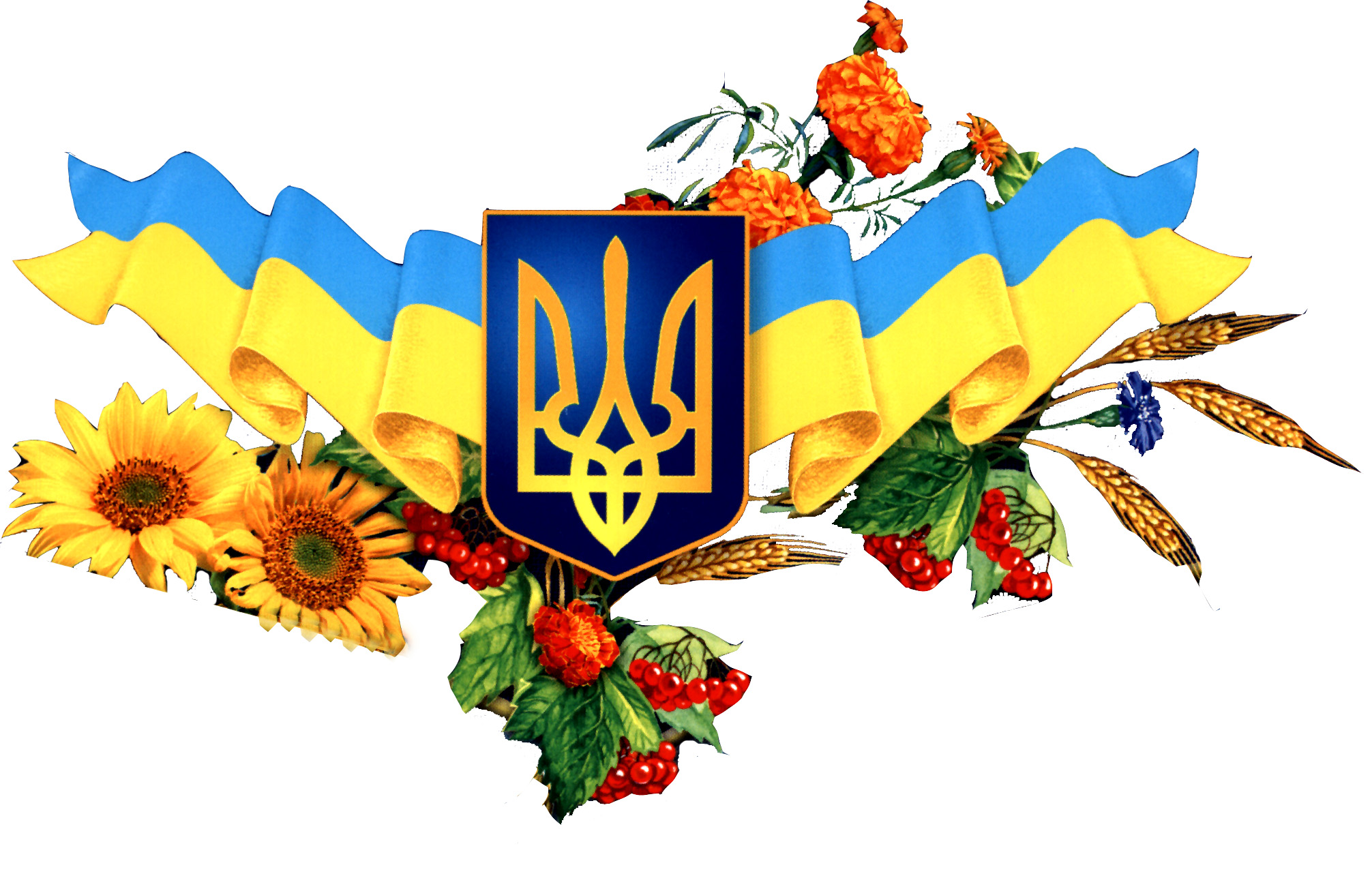 Методична комісія викладачів
Суспільно-гуманітарних дисциплін
Нашими  головними  завданнями є:
-  активне використання   педагогічних методик з метою стимулювання розвитку   особистості;

-  розкриття творчих здібностей учнів;
 
- формування свідомої, активної особистості та громадянина.

- розвиток  комунікативних  здібностей  учнів  в процесі вивчення предметів суспільно-гуманітарного циклу шляхом впровадження сучасних педагогічних  технологій;

- використання інтерактивних   методів навчання на уроках.
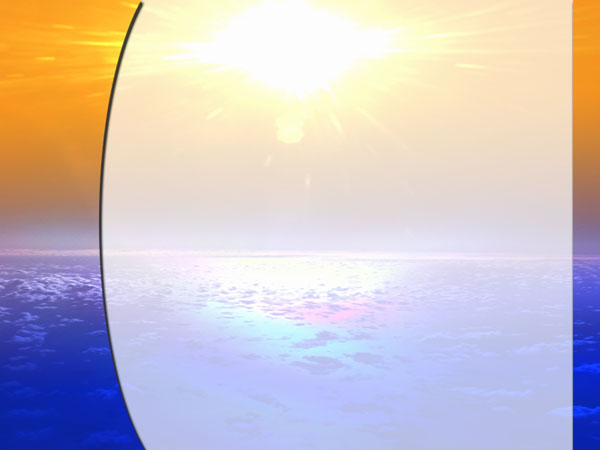 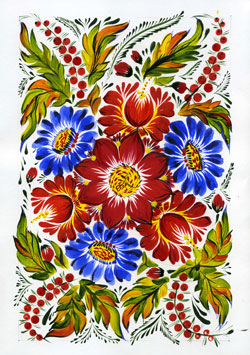 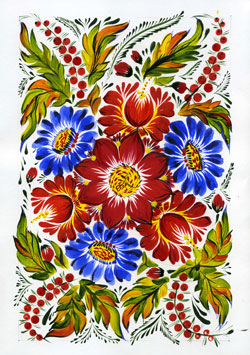 Проблема, над якою працює методичне об’єднання:
АКТИВІЗАЦІЯ ПІЗНАВАЛЬНОЇ 
ДІЯЛЬНОСТІ УЧНІВ НА УРОКАХ 
СУСПІЛЬНО-ГУМАНІТАРНИХ 
ДИСЦИПЛІН
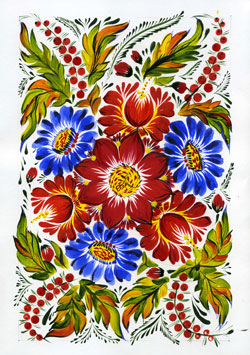 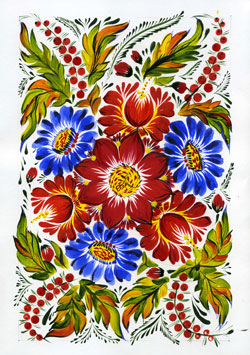 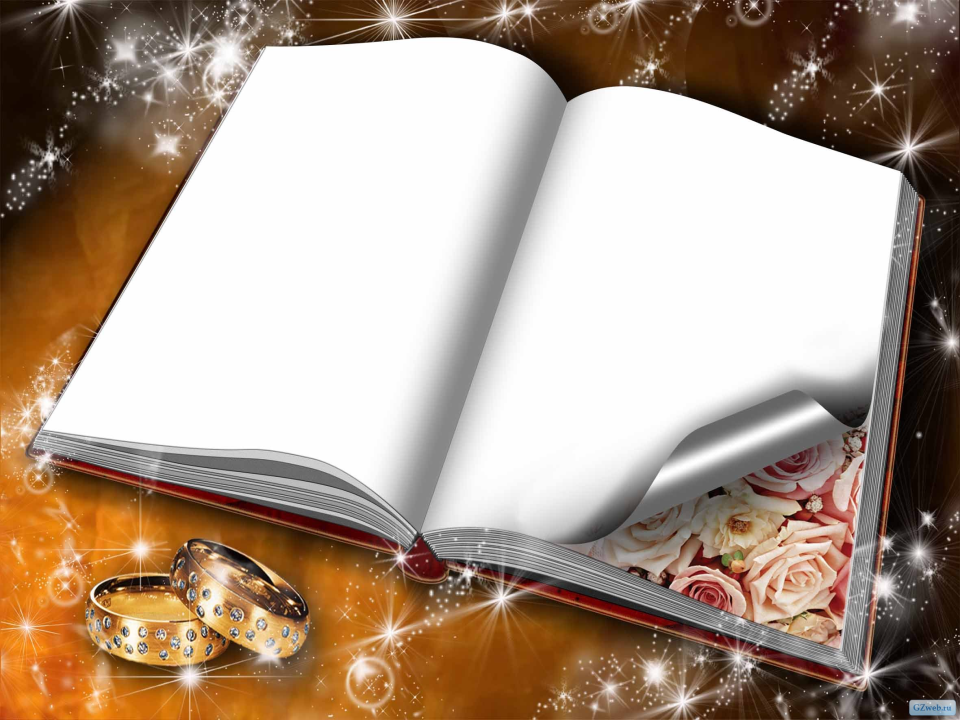 “ Лише той Учитель, 
хто живе так, 
як навчає ”
Г.С. Сковорода
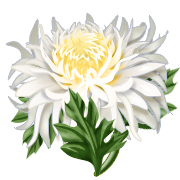 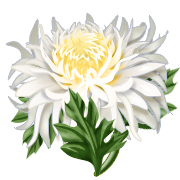 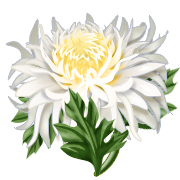 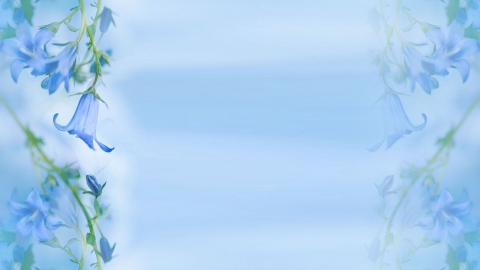 ЗАХОДИ ПО ВИВЧЕННЮ ТА ПІДВИЩЕННЮ РІВНЯ ЗНАНЬ,  УМІНЬ, НАВИЧОК УЧНІВ.
1. Використовувати у своїй роботі розроблені методики вивчення і визначення психолого – педагогічних , медико – фізіологічних особливостей особистості.
2. На уроках з предметів суспільно – гуманітарного циклу особливу увагу приділяти:
     розвитку зв’язного мовлення;
     збагаченню активного словникового запасу;
     розвитку діалогічного мовлення;
     удосконаленню якостей читання;
     розвитку оперативної пам’яті;
     формуванню духовної культури учнів.
3. Використовувати у роботі інтерактивні форми навчання.
4. Проводити на уроках індивідуальну та диференційовану роботу зі слабкими учнями.
5. Організовувати навчання як процес пізнання дилемного оточуючого світу і себе.
6. Оптимально урізноманітнювати методику навчальних занять, вдумливо практикуючи нестандартність їх форм і змісту.
7. Систематично знайомити учнів з народними традиціями, культурою українського народу.
8. Проводити позакласну роботу з учнями.
Актив обєднання
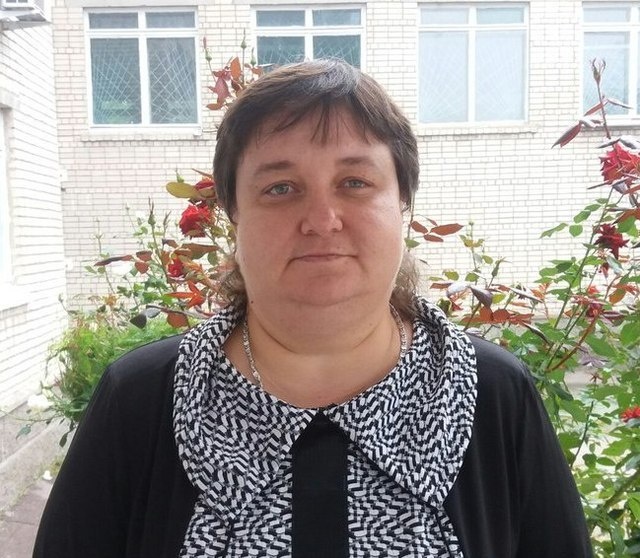 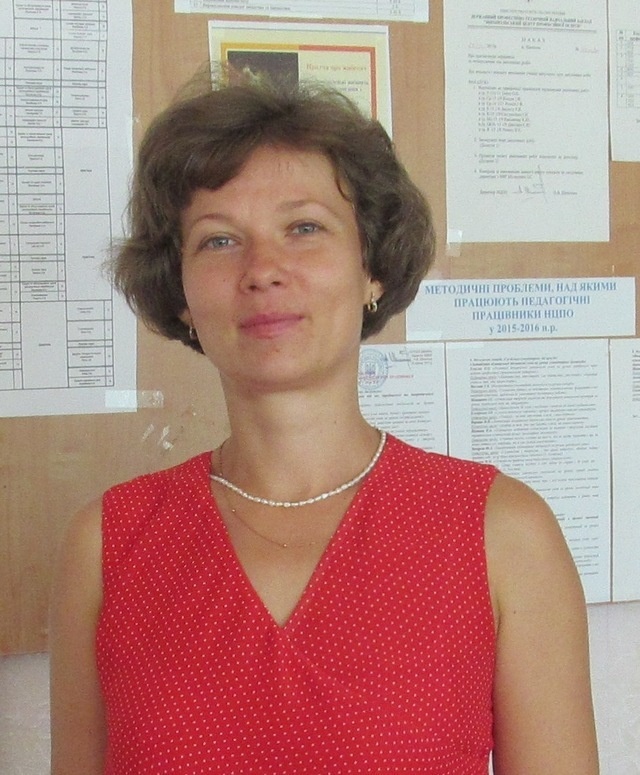 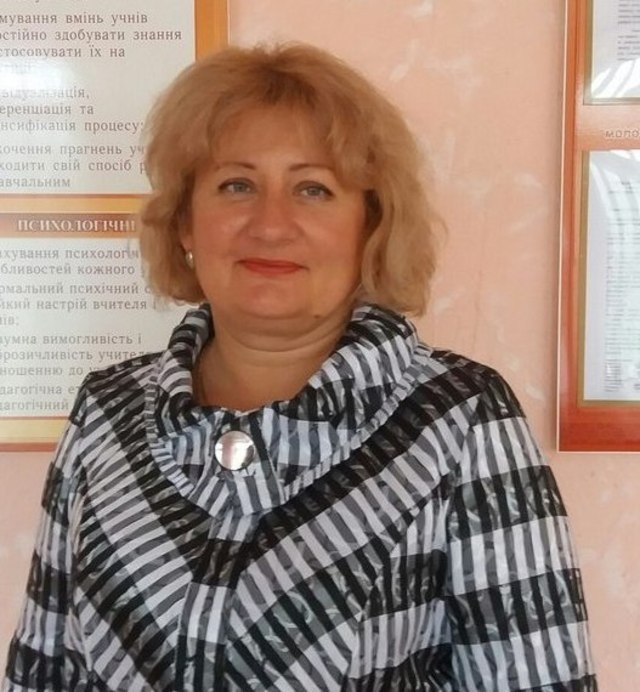 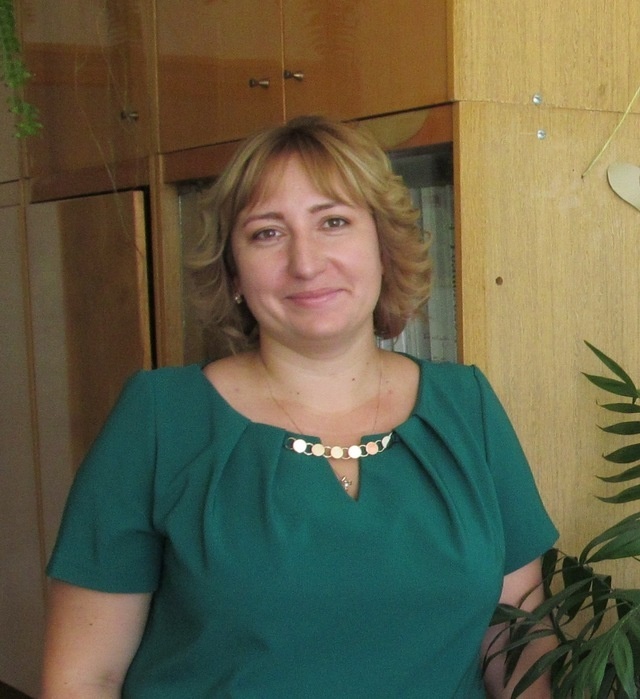 Викладач іноземної мови
Викладач права
Викладач української мови та літератури
Викладач історії
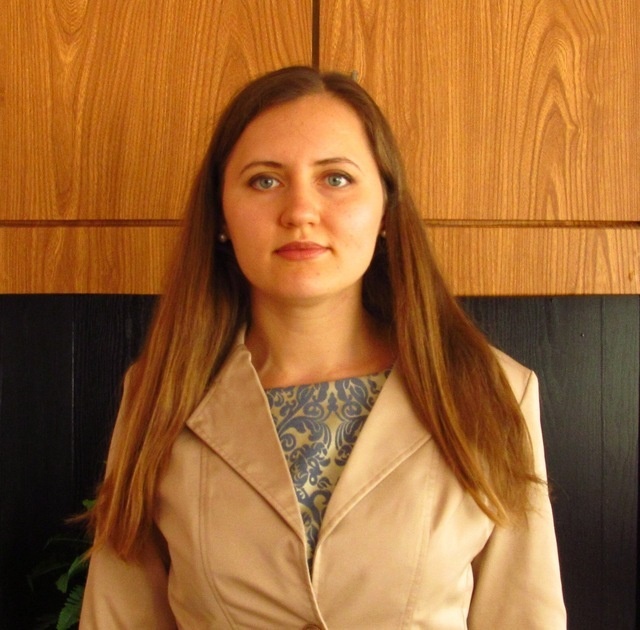 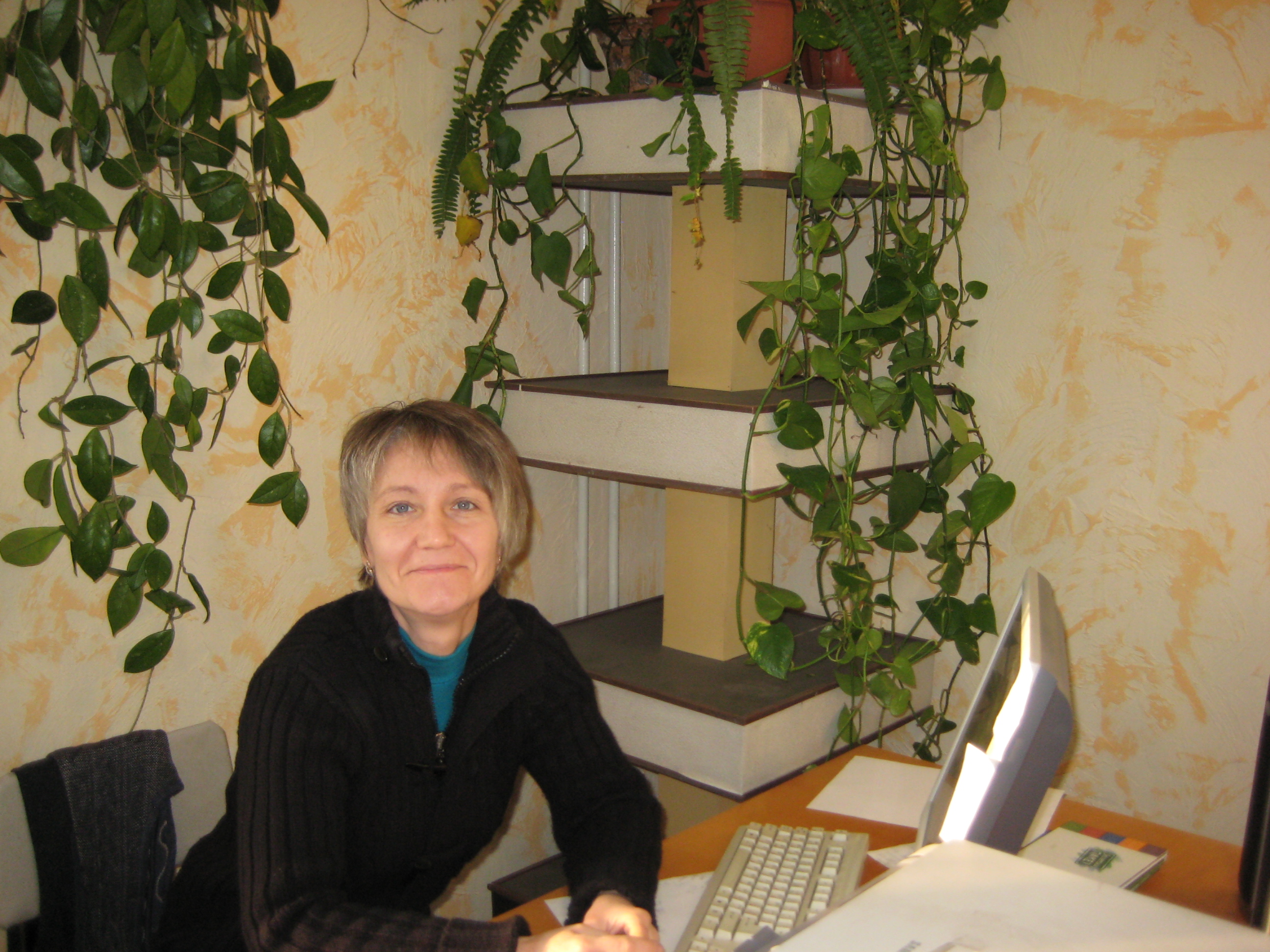 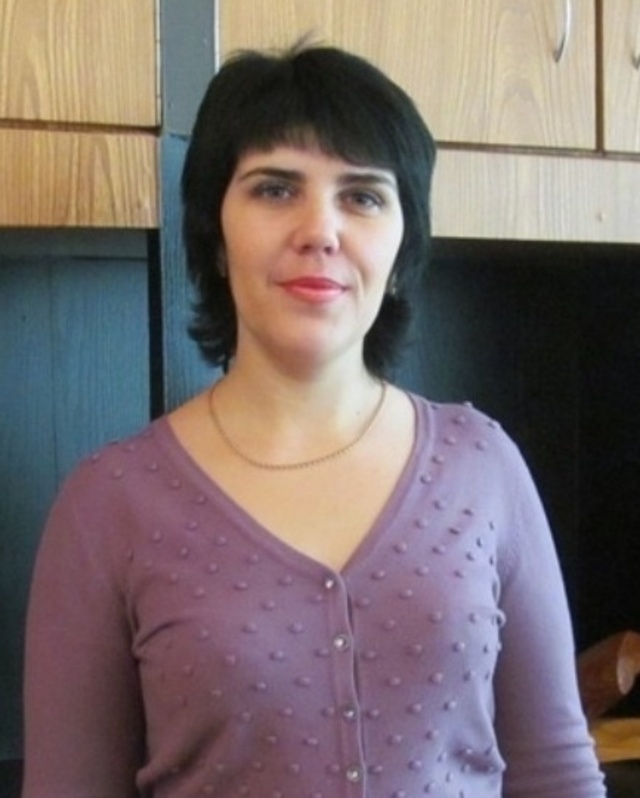 Викладач іноземної мови
Викладач зарубіжної літератури
Викладач української мови та літератури
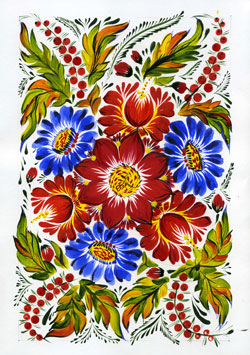 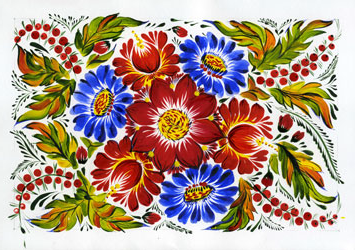 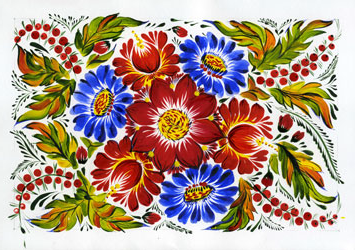 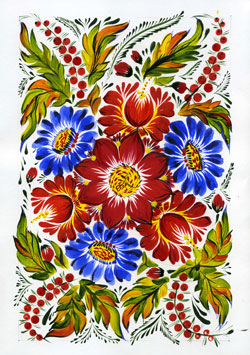 Відкриті уроки
Засідання м/о
Форми методичної роботи
Вивчення передового педагогічного досвіду
Презентації
Само-освіта
Семінари
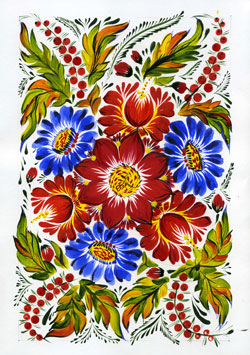 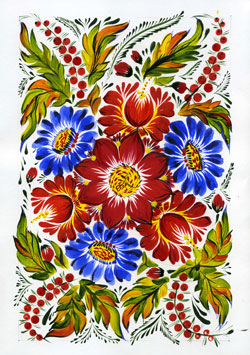 Курси підвищення кваліфікації
Взаємовід-відування уроків
Консульта-тивні наради
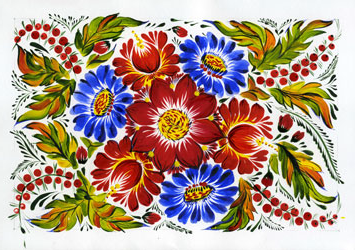 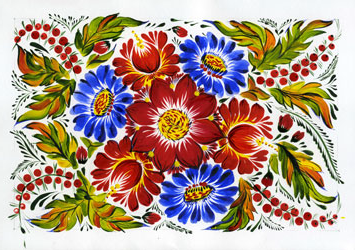 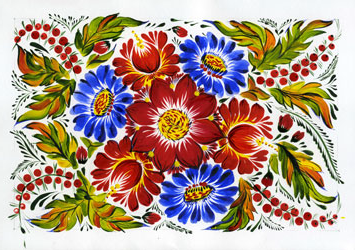 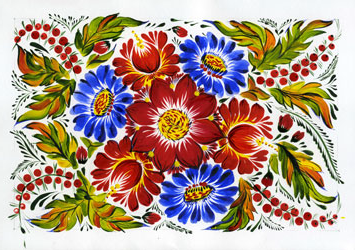 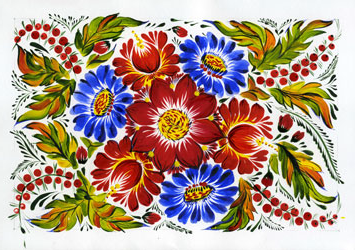 Методична література
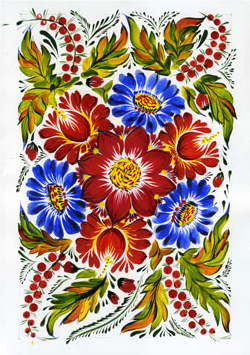 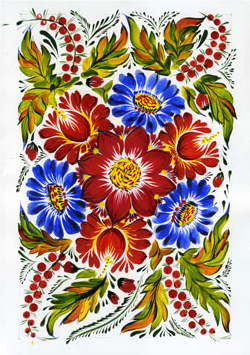 Відкриті уроки
Робота з обдарованими учнями
Семінари, лекції
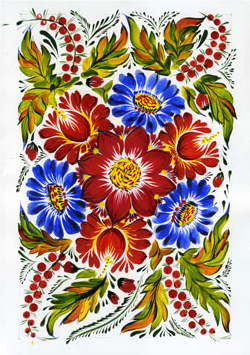 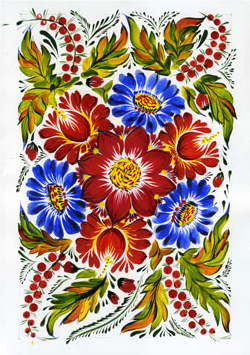 Самоосвіта
Школа профзростання
Школа молодого вчителя
Предметні тижні
Курси підвищення кваліфікації
Передовий педагогічний досвід
Участь у конкурсах та олімпіадах
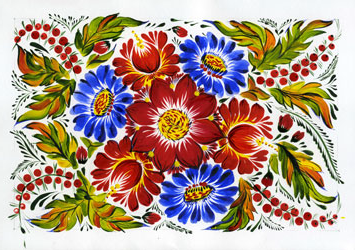 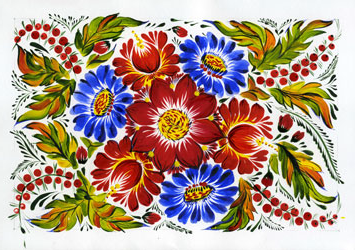 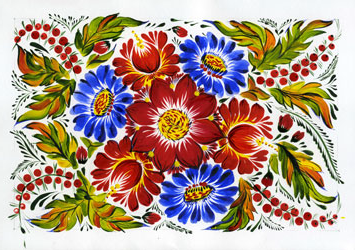 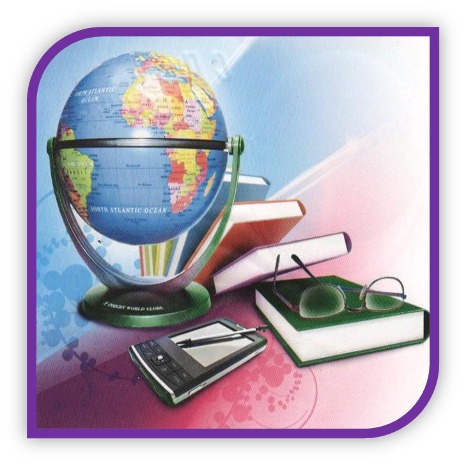 Предметні тижні
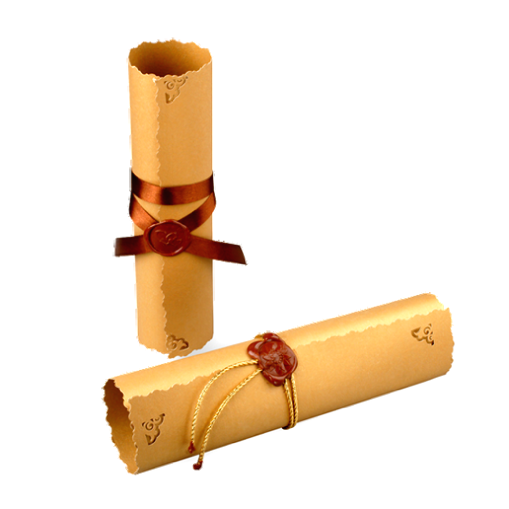 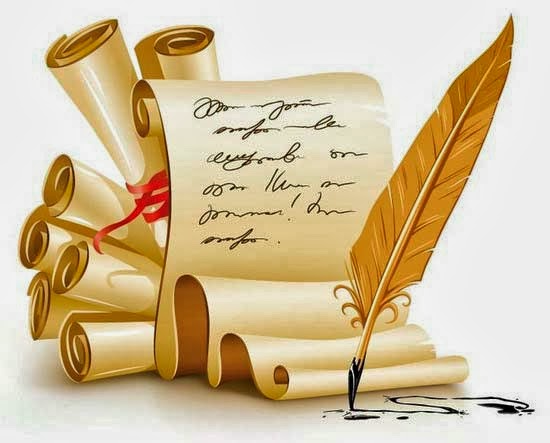 Української мови та писемності         ( Есаулко О.О., Шевцова Н.О.)
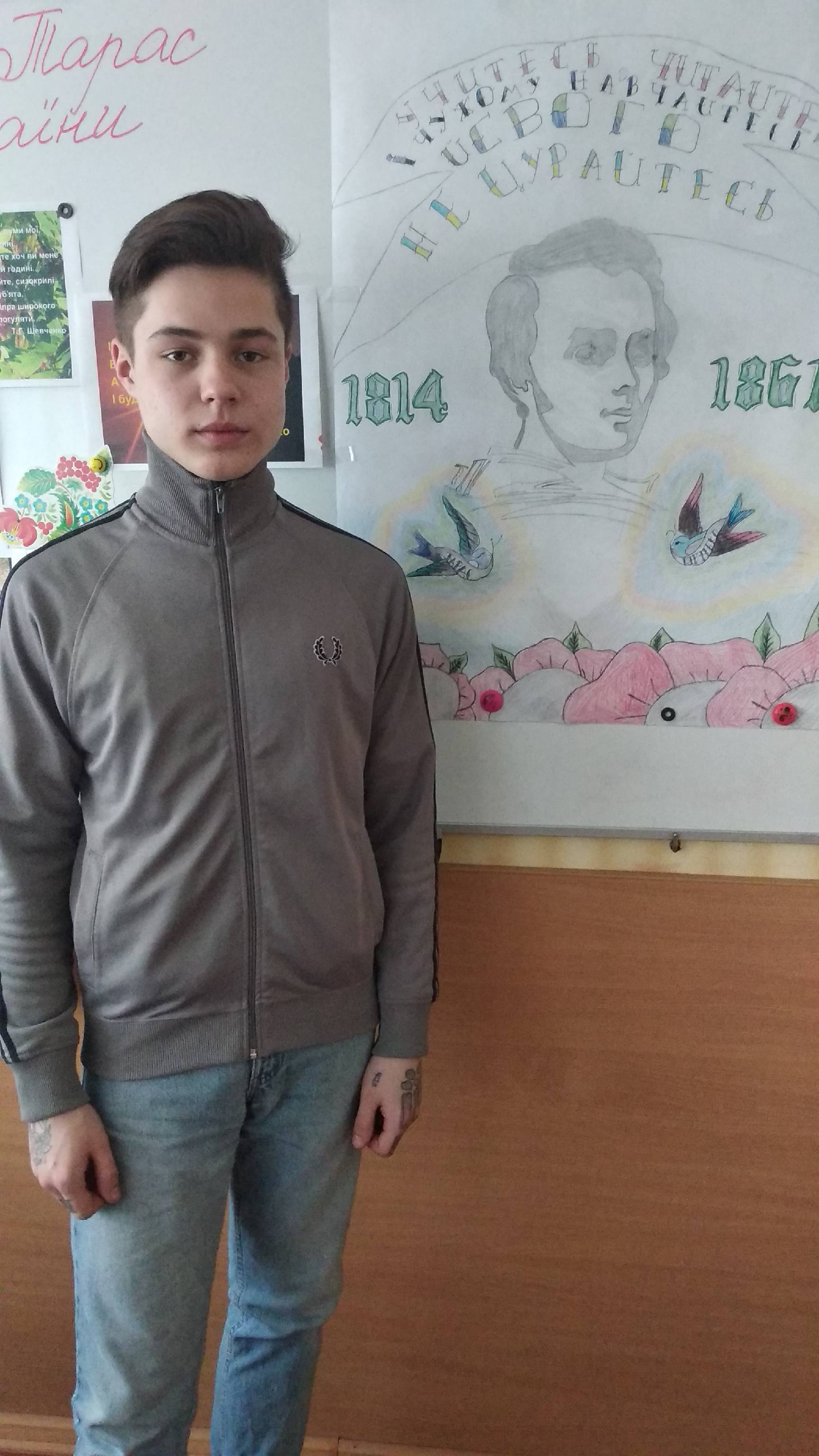 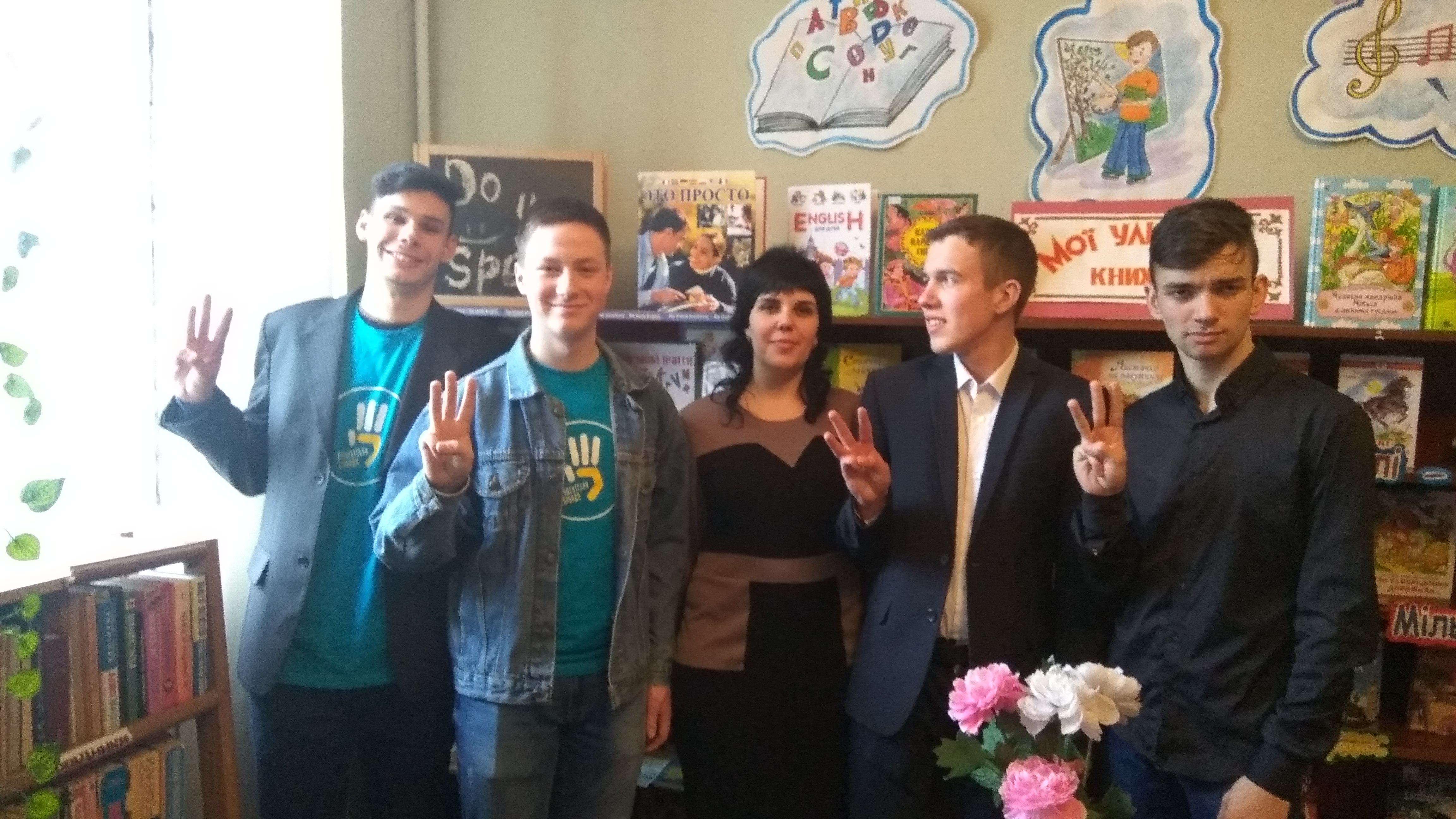 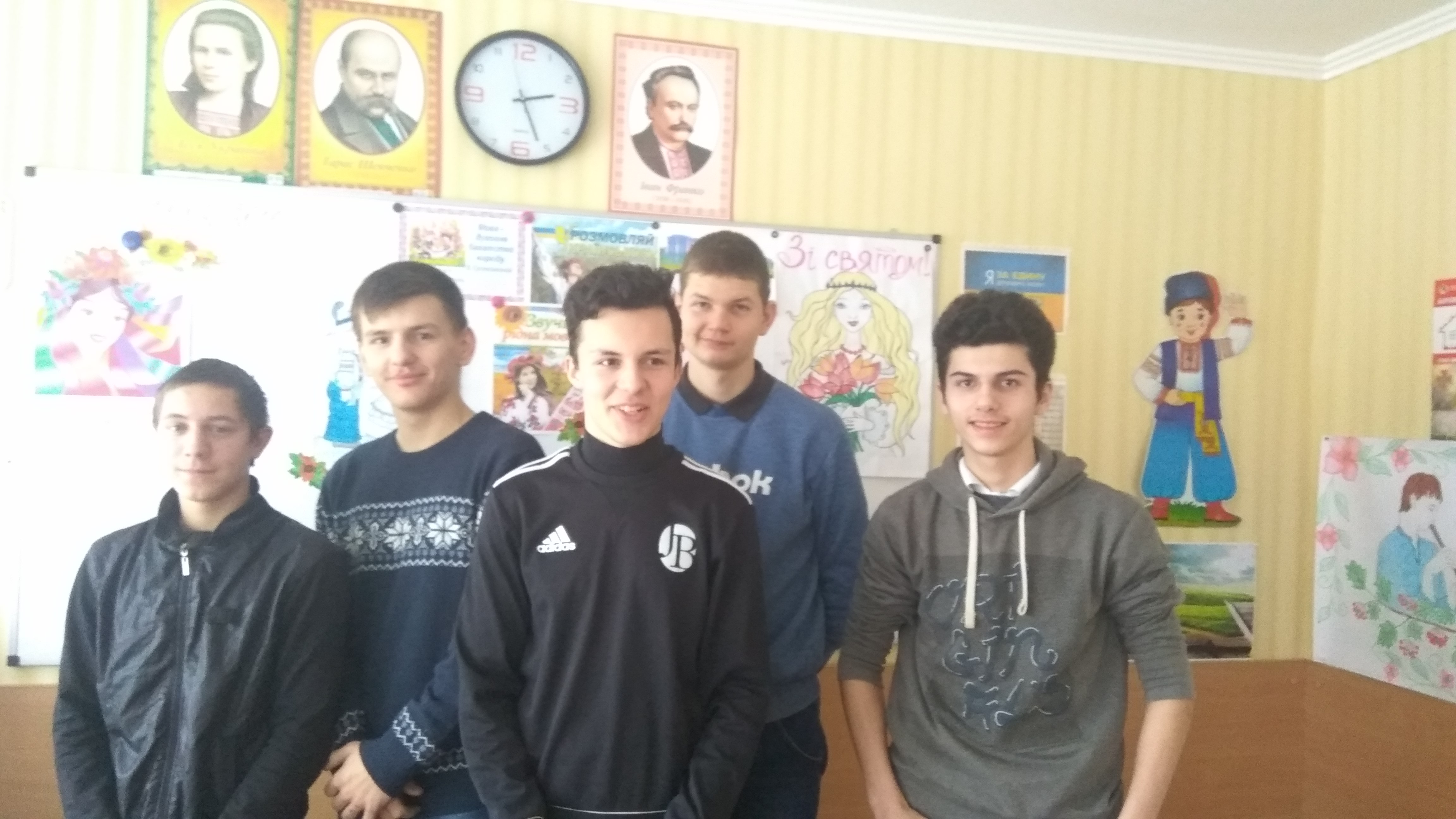 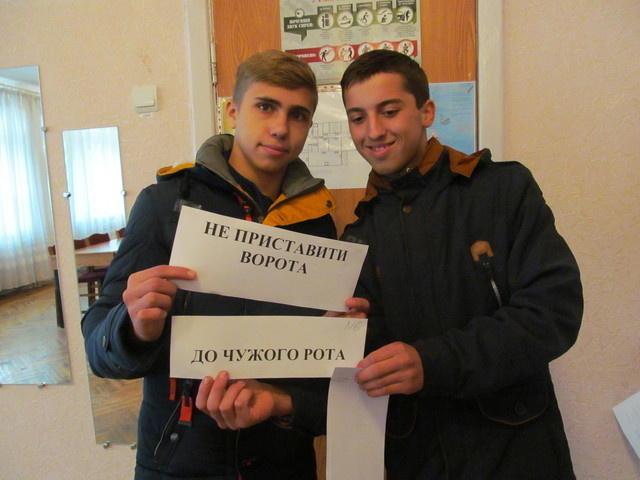 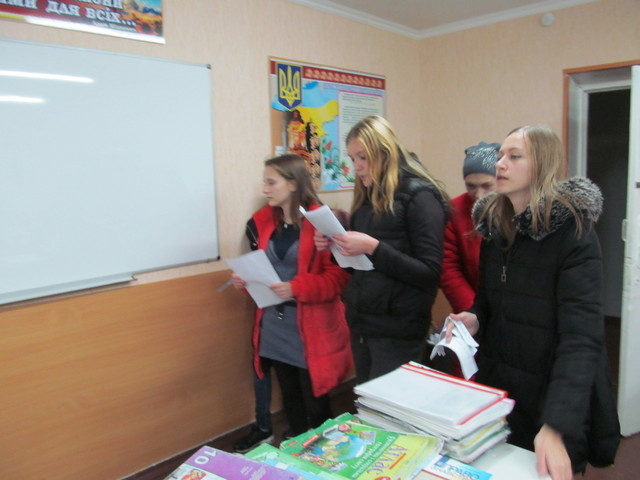 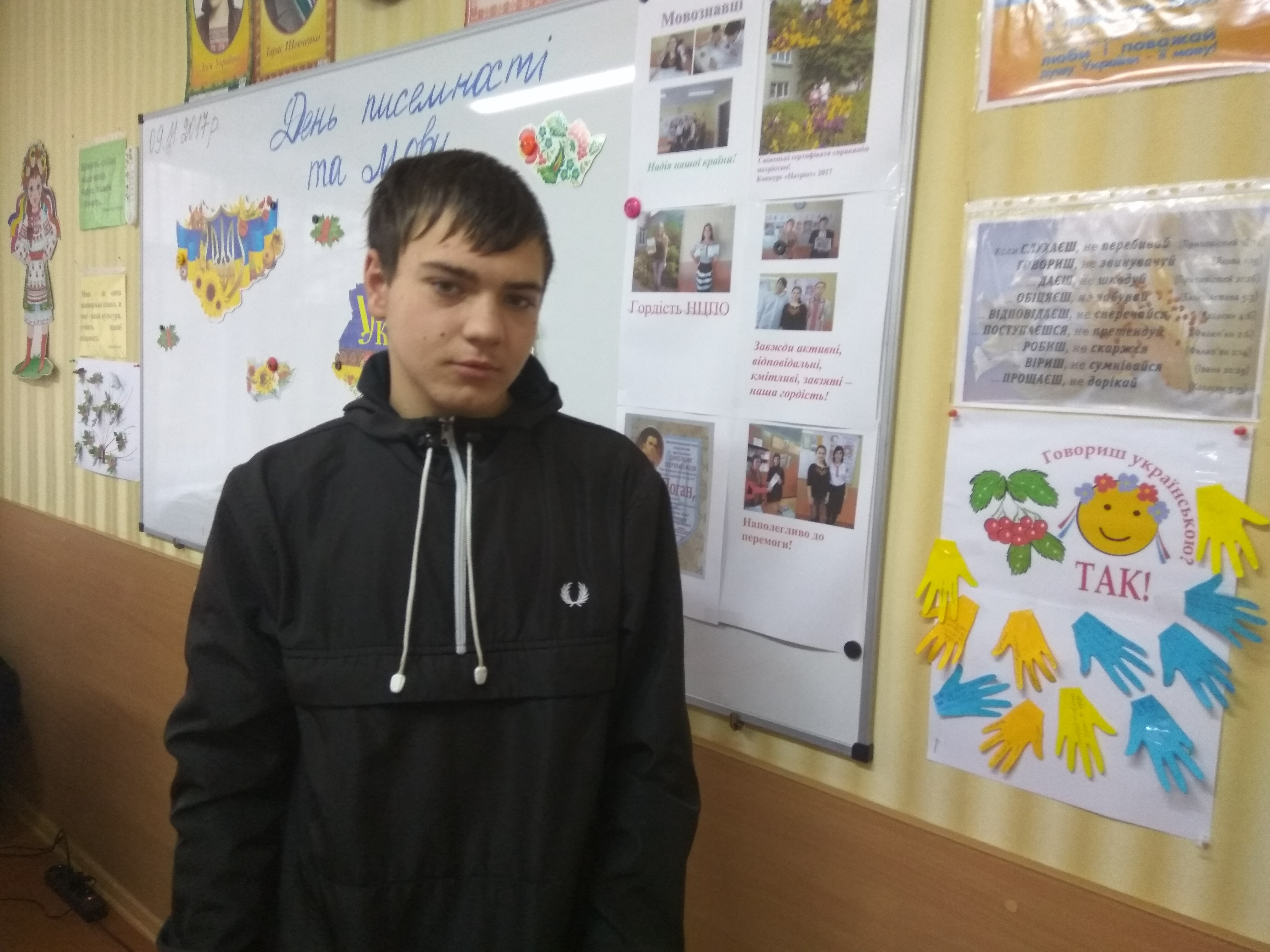 Іноземної мови 
( Лисенко М.М., Вихарева Ю.А.)
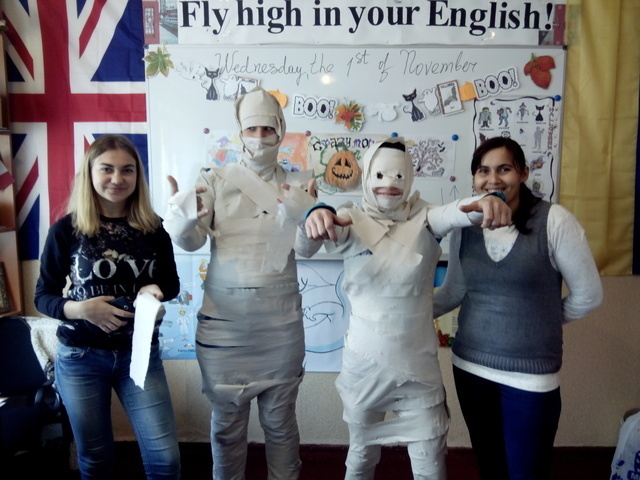 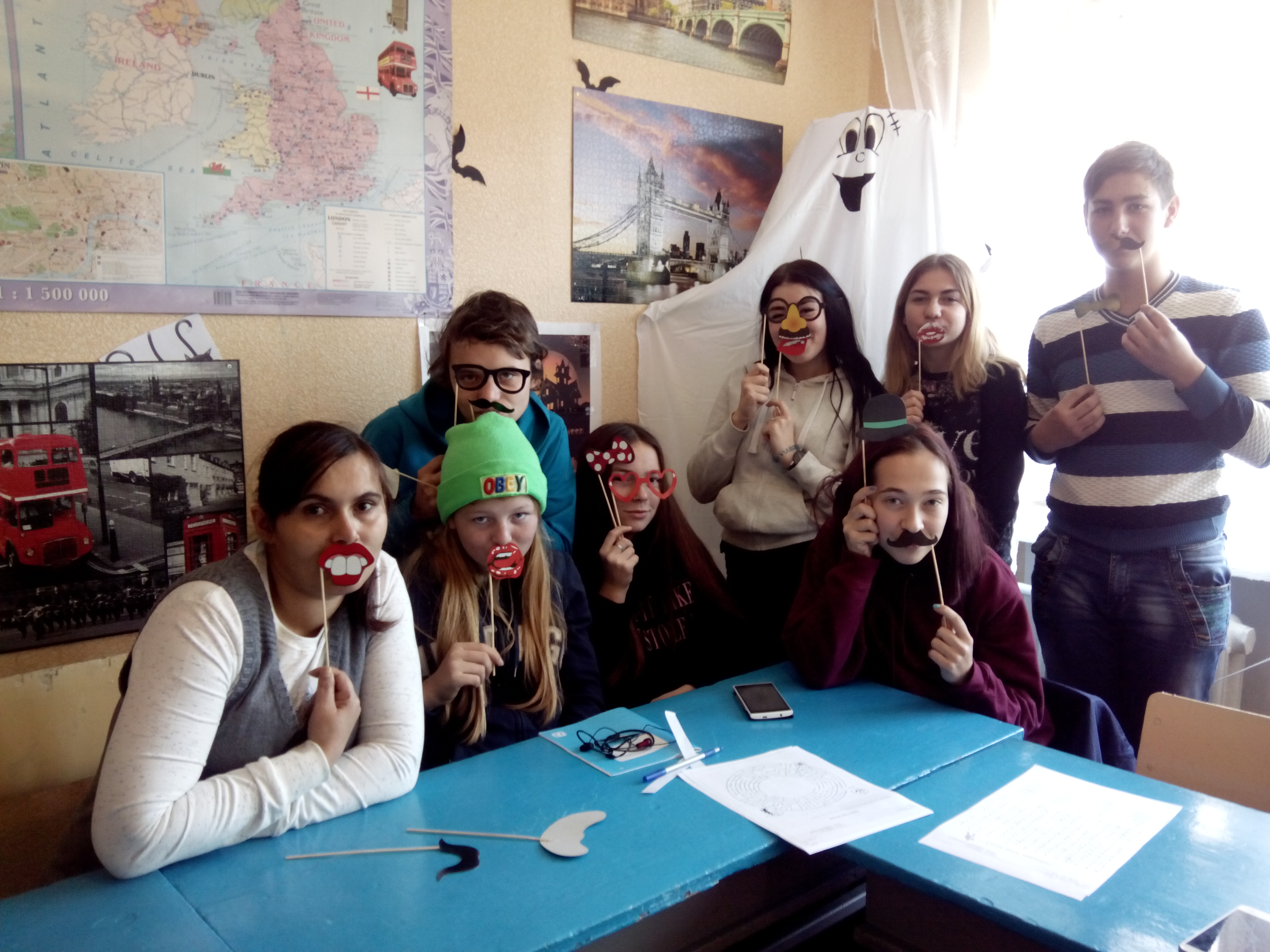 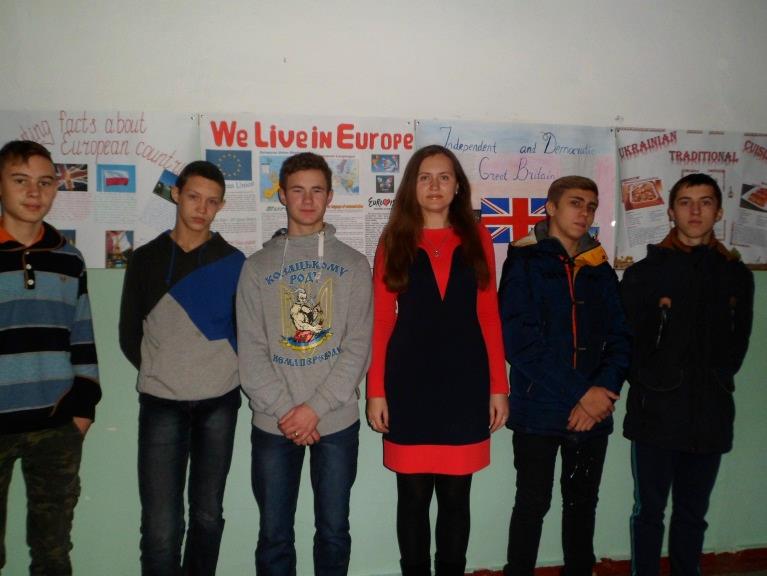 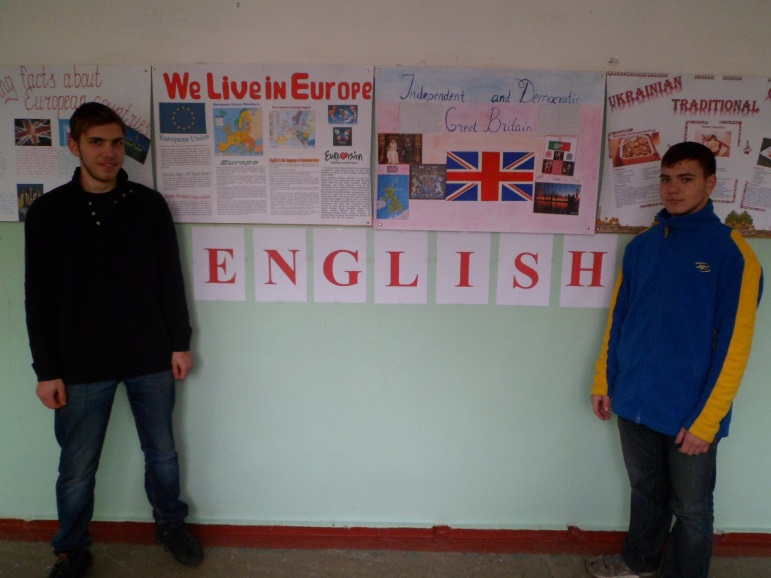 Правознавства 
( Вареник Н. П.)
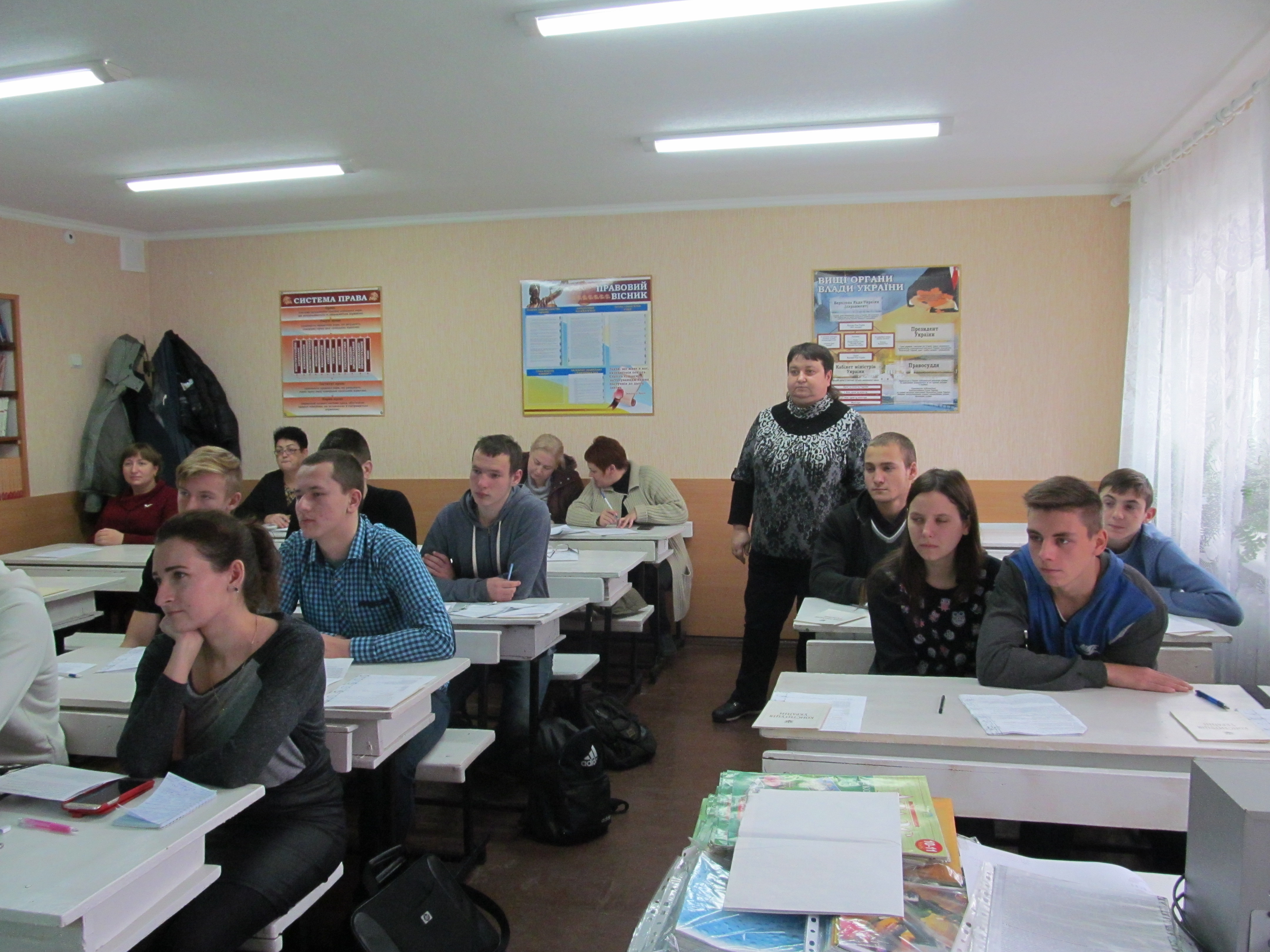 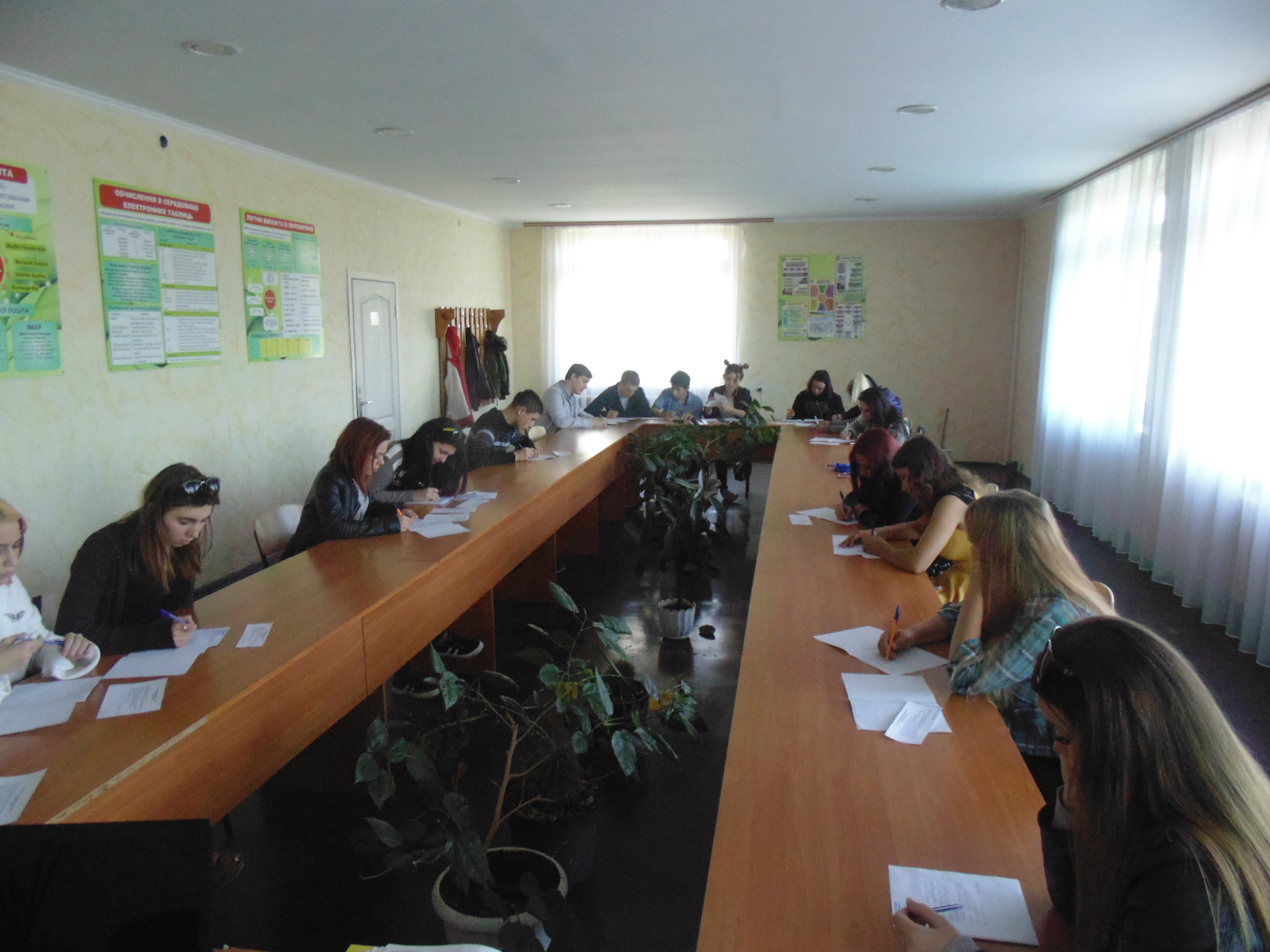 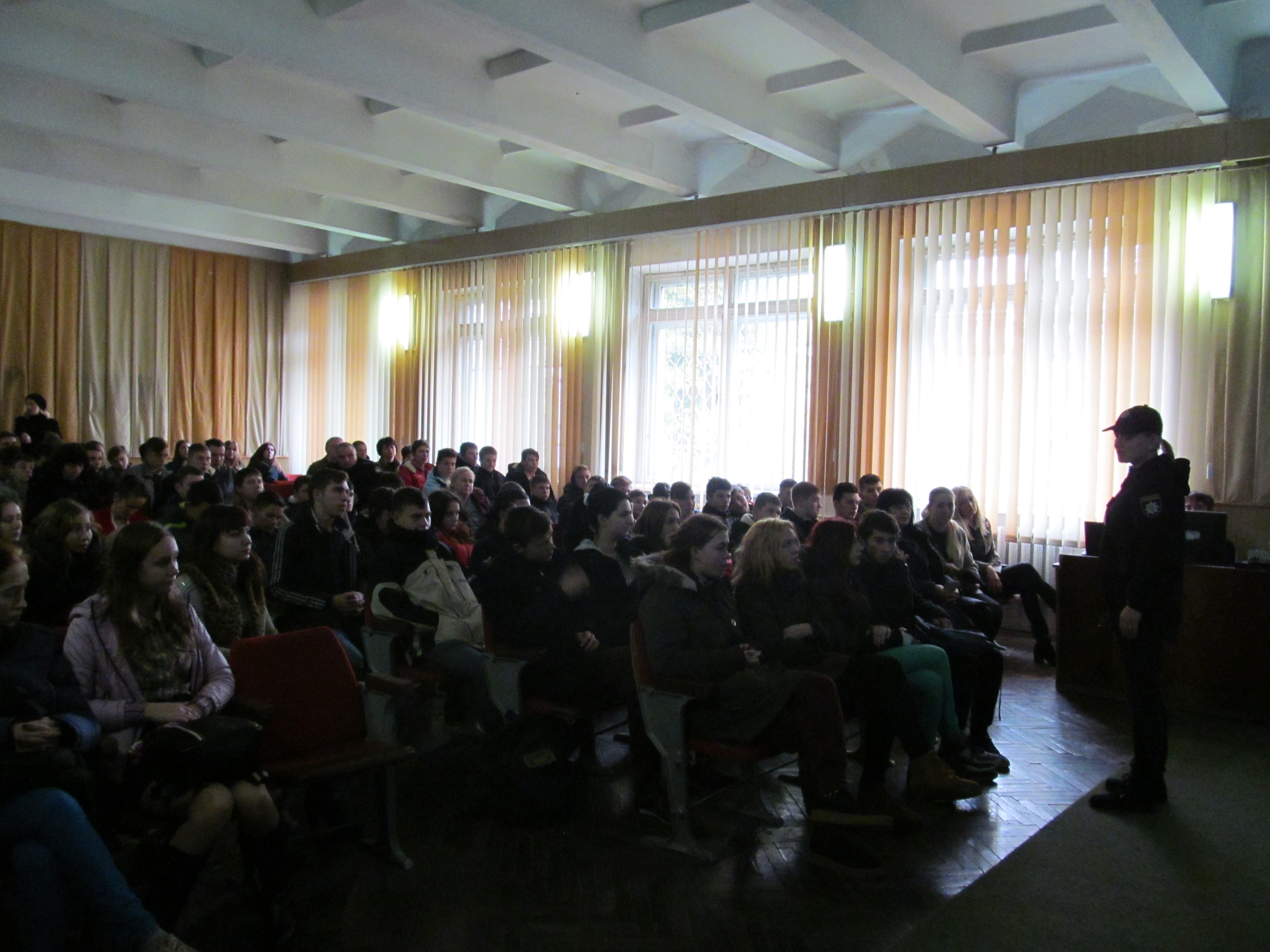 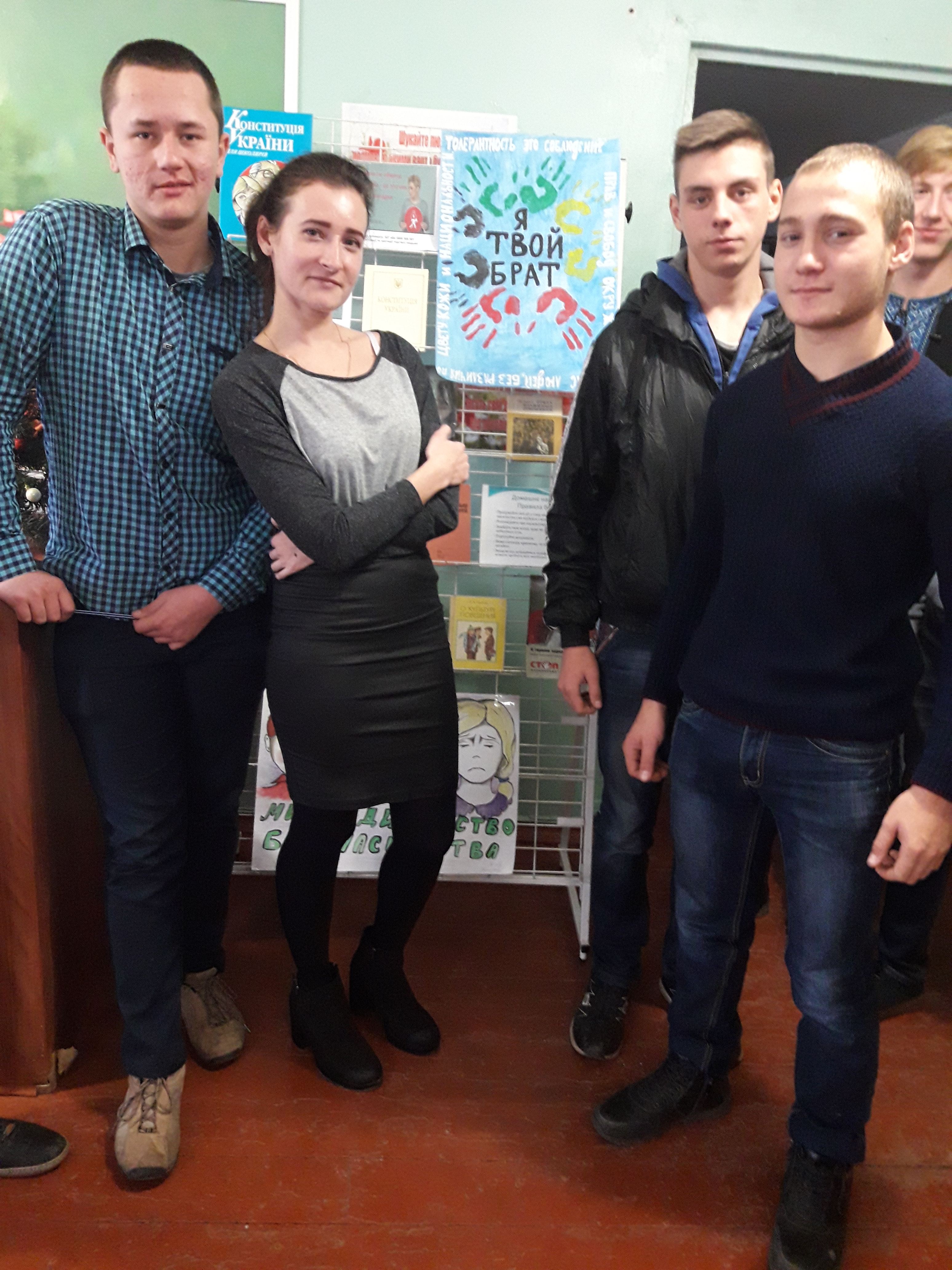 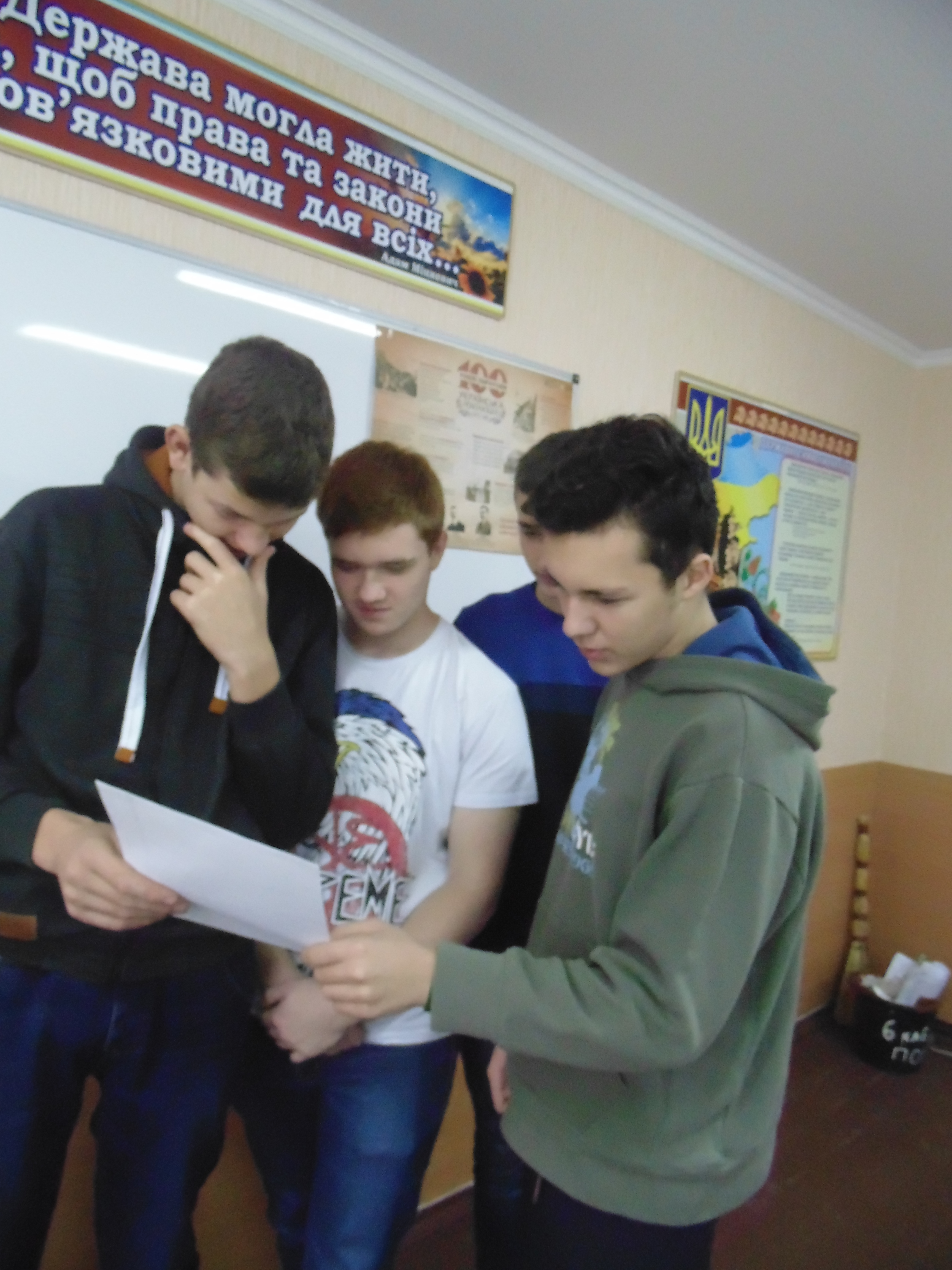 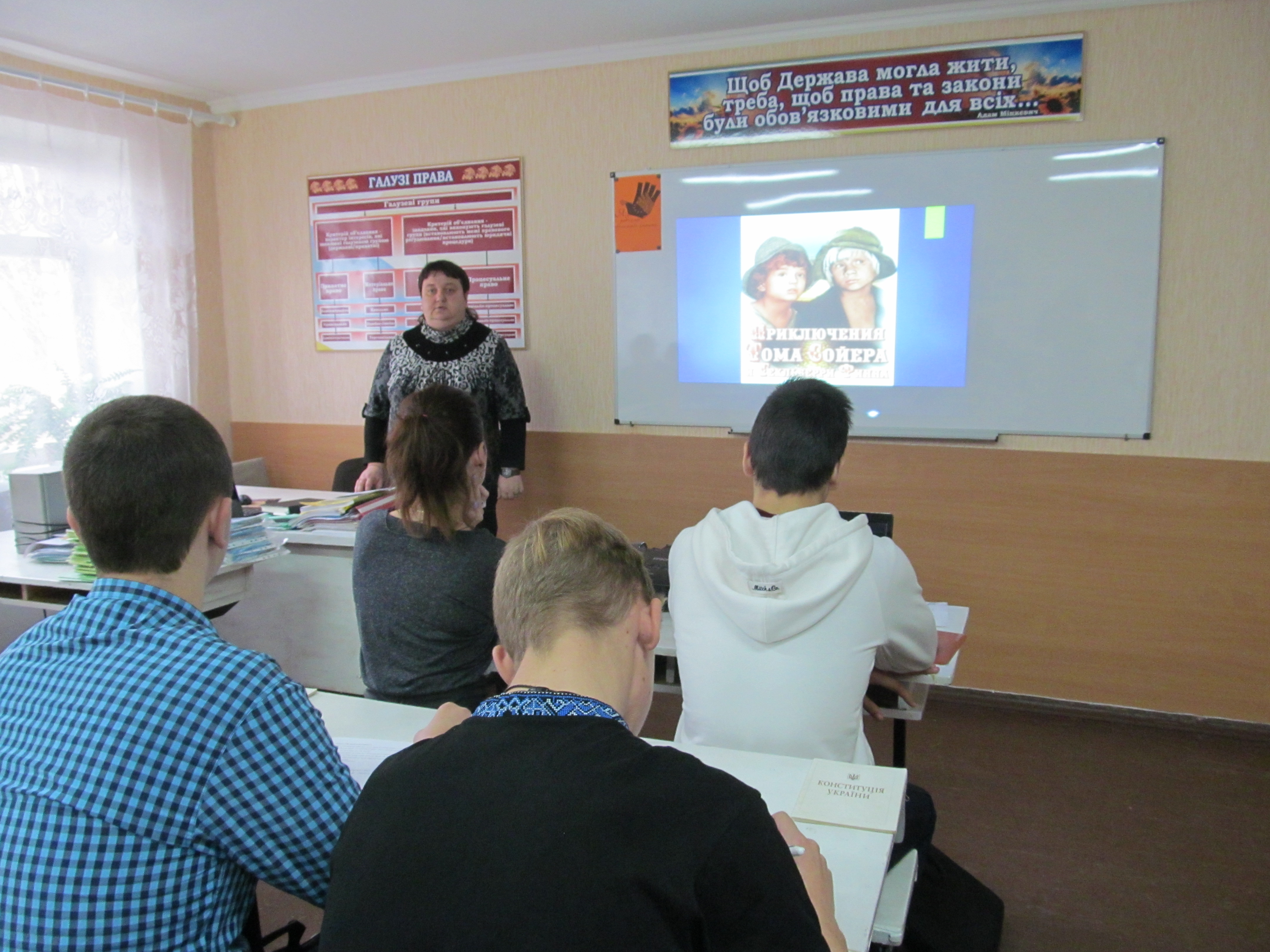 Європейський вибір України 
( Вареник Н.П., Вихарева Ю.А.)
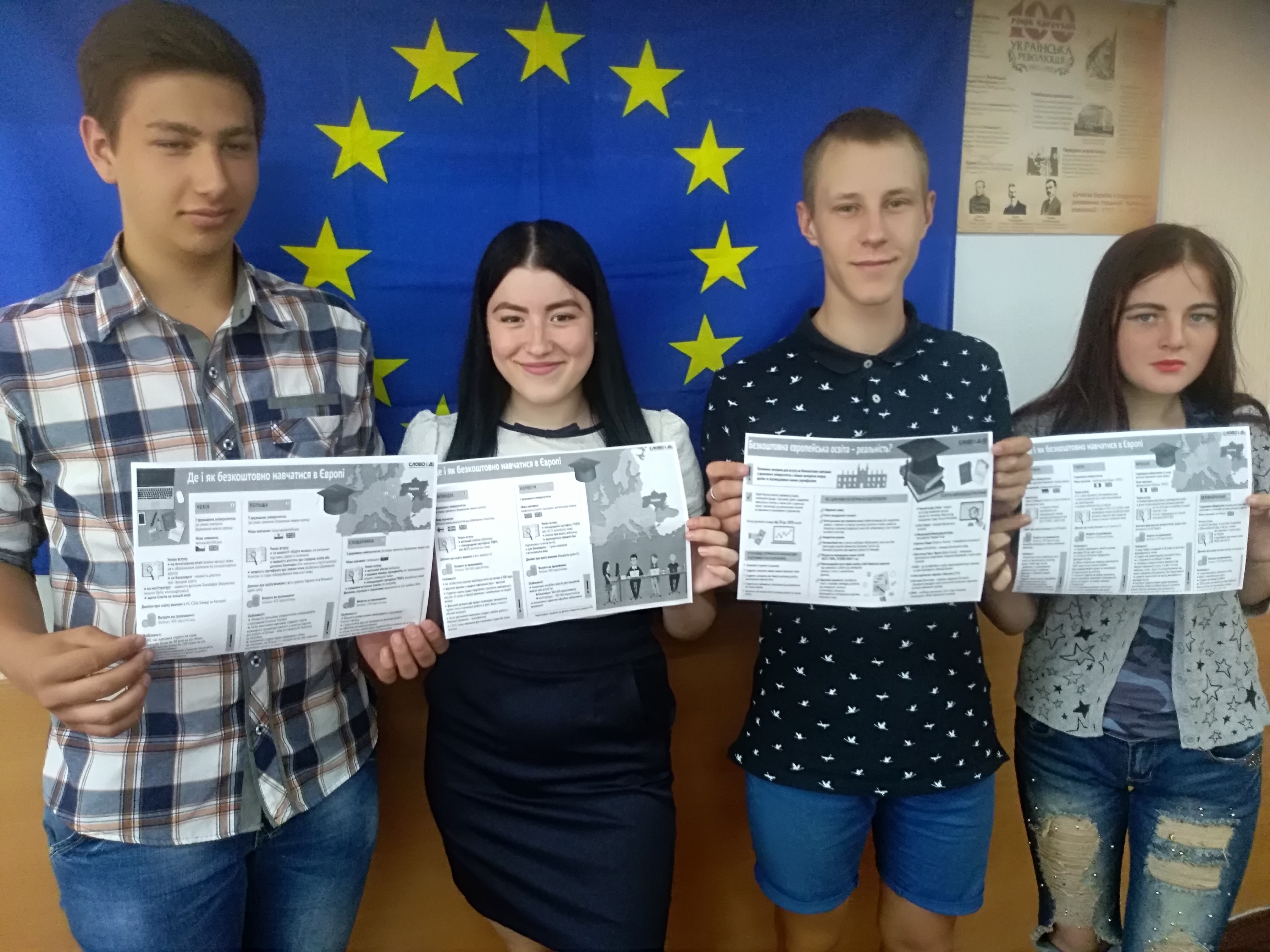 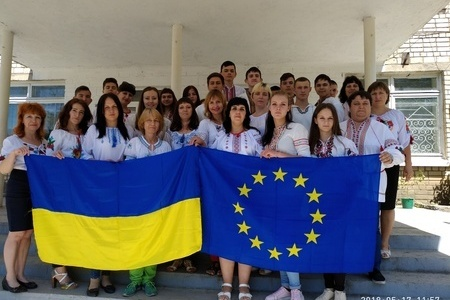 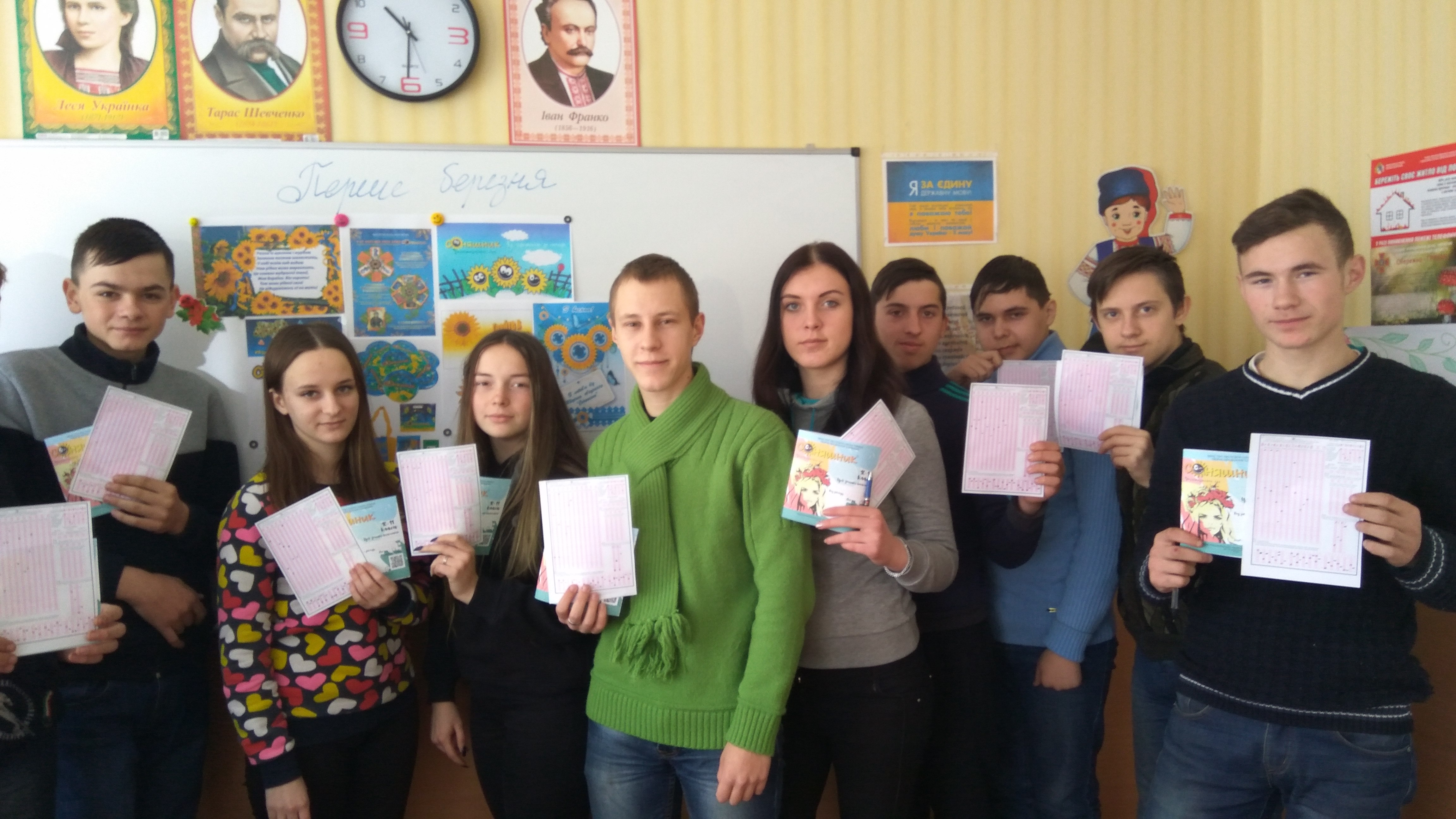 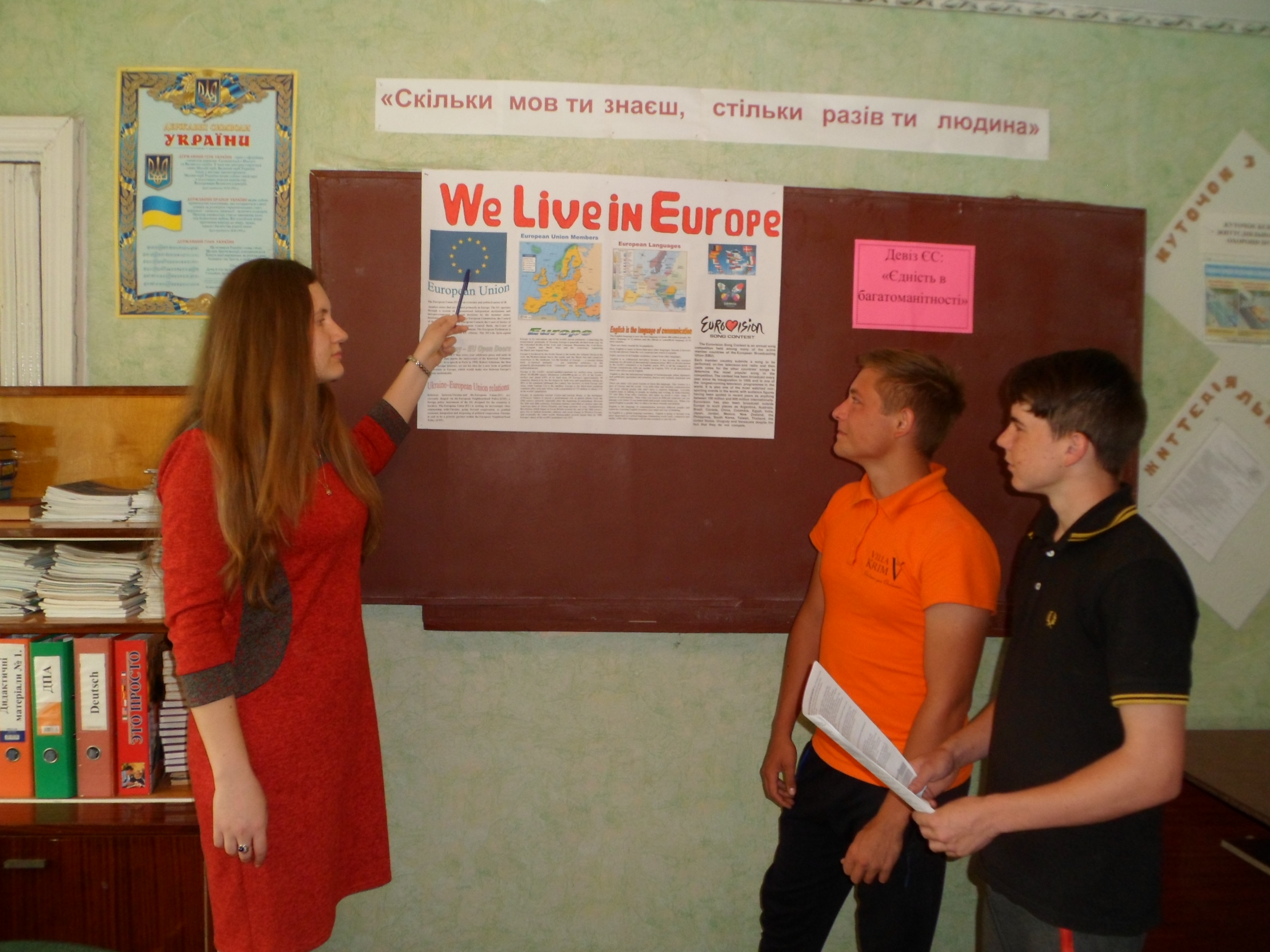 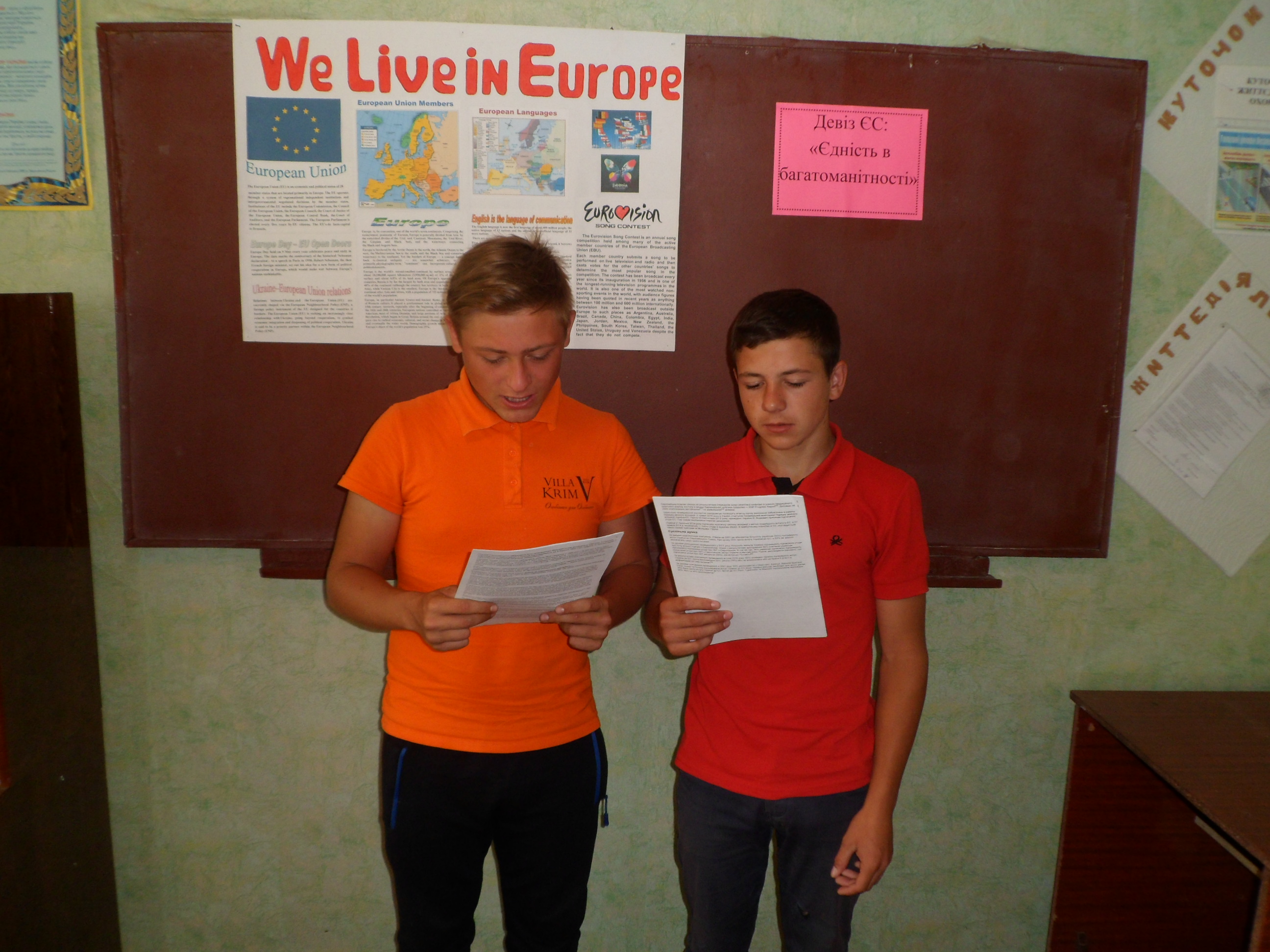 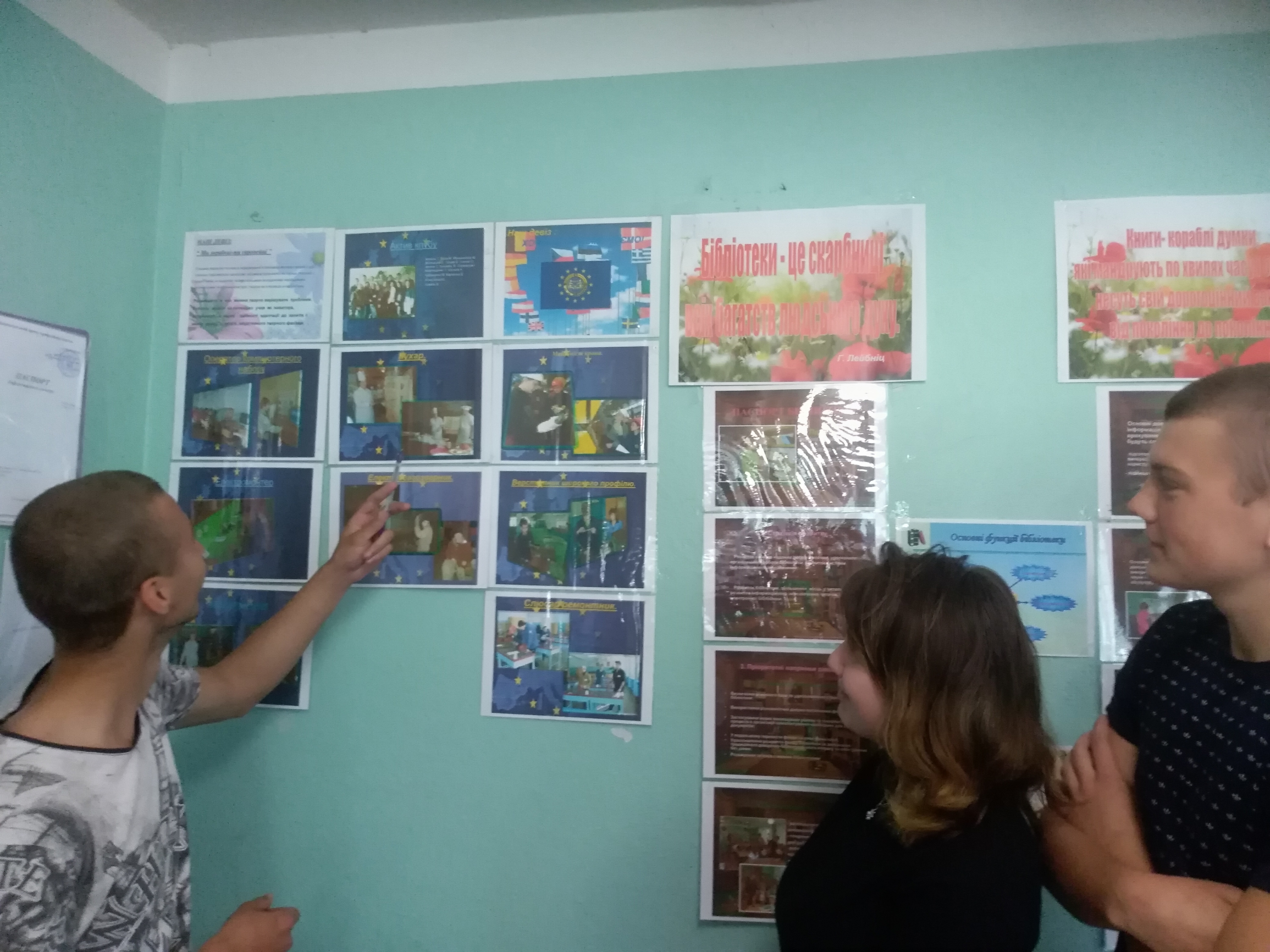 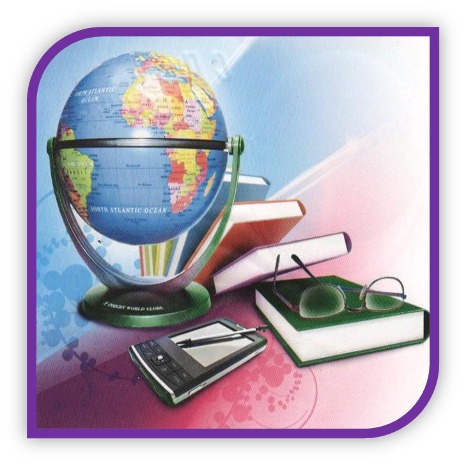 Олімпіади
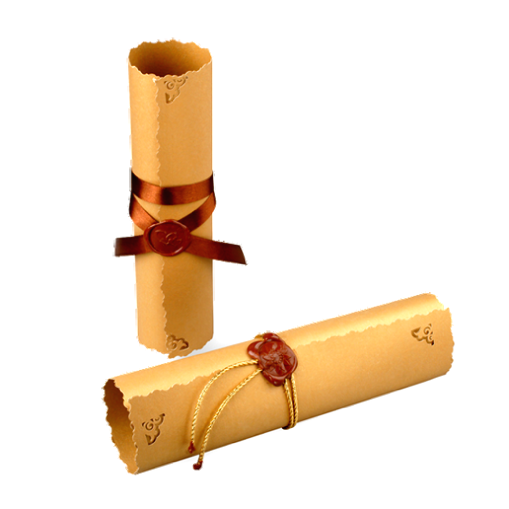 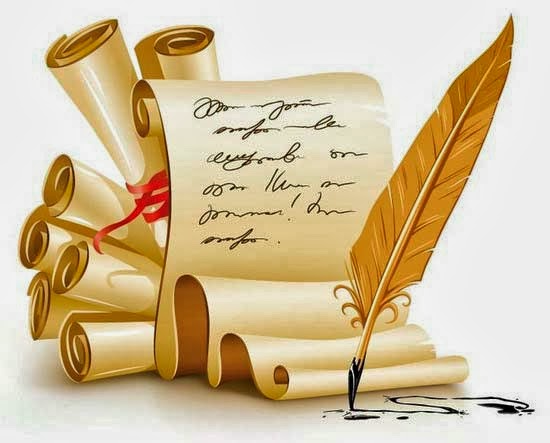 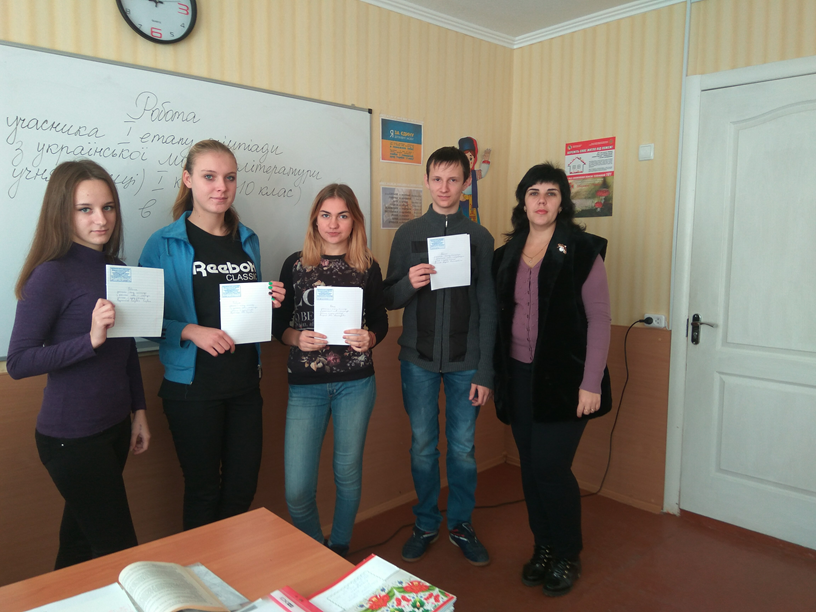 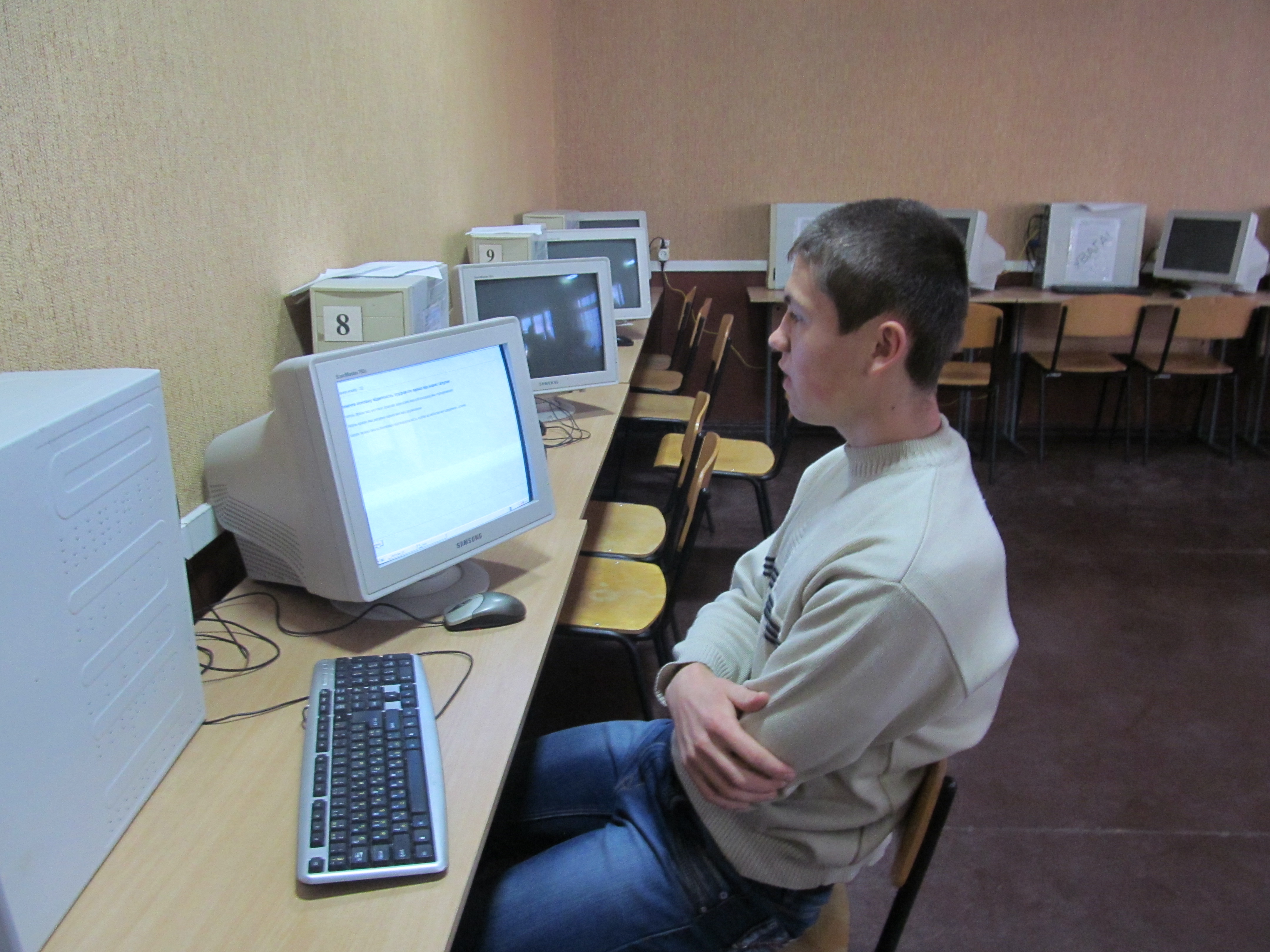 Української мови
Правознавства
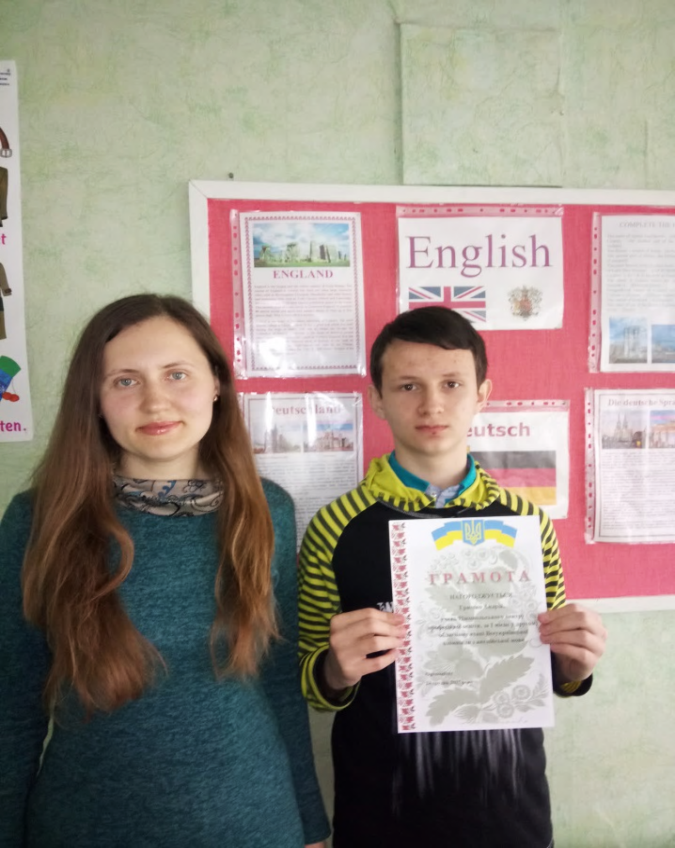 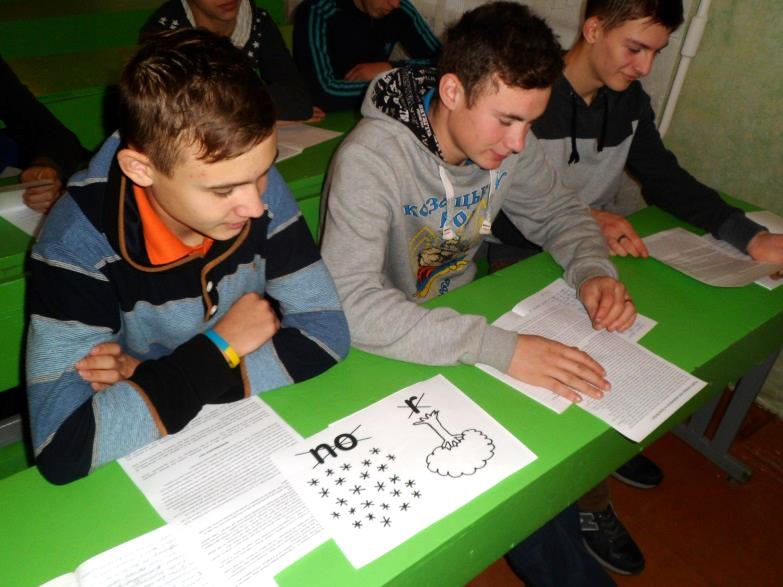 Іноземної мови
Учасники Міжнародних, Всеукраїнських та обласних конкурсів
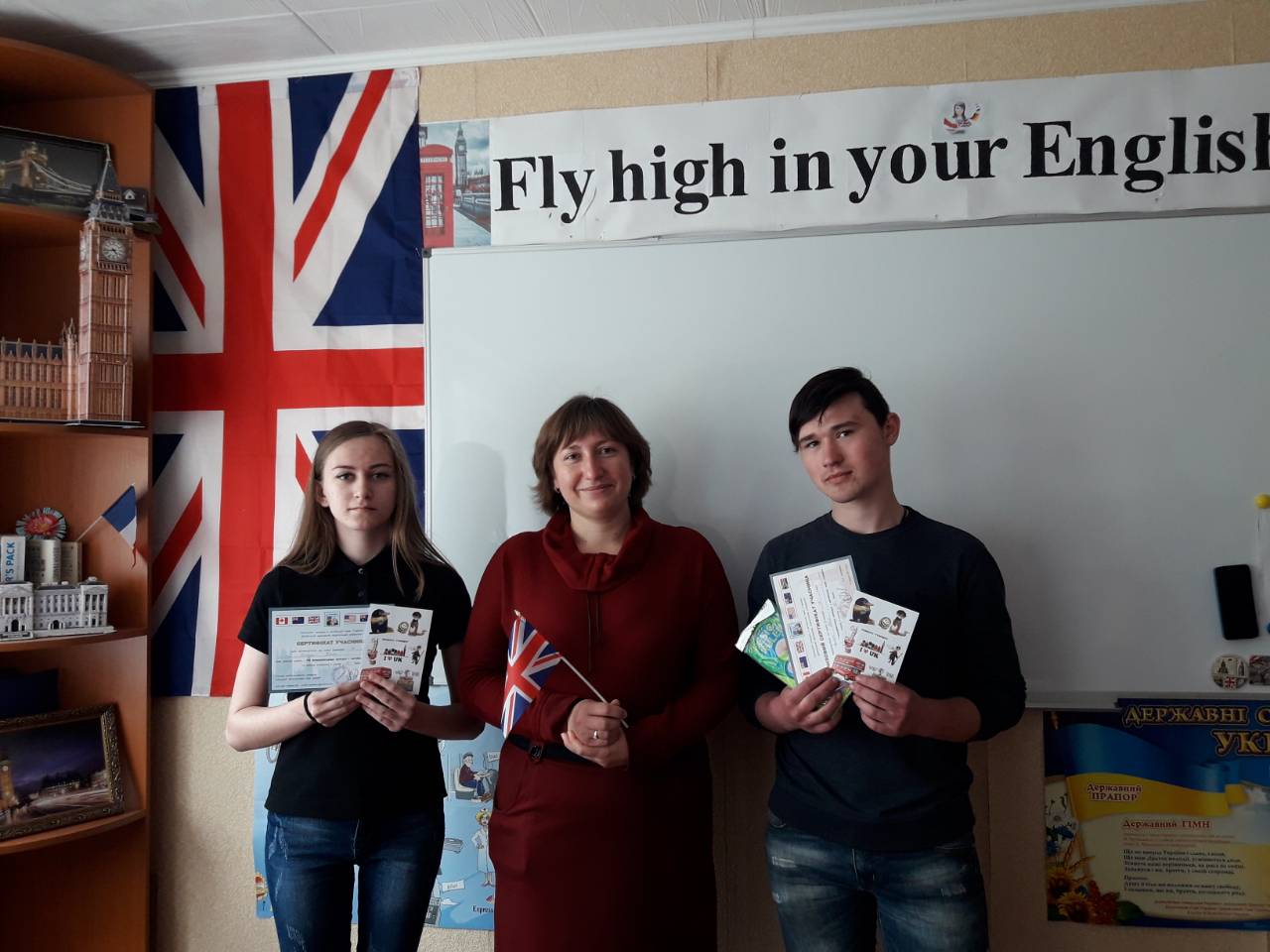 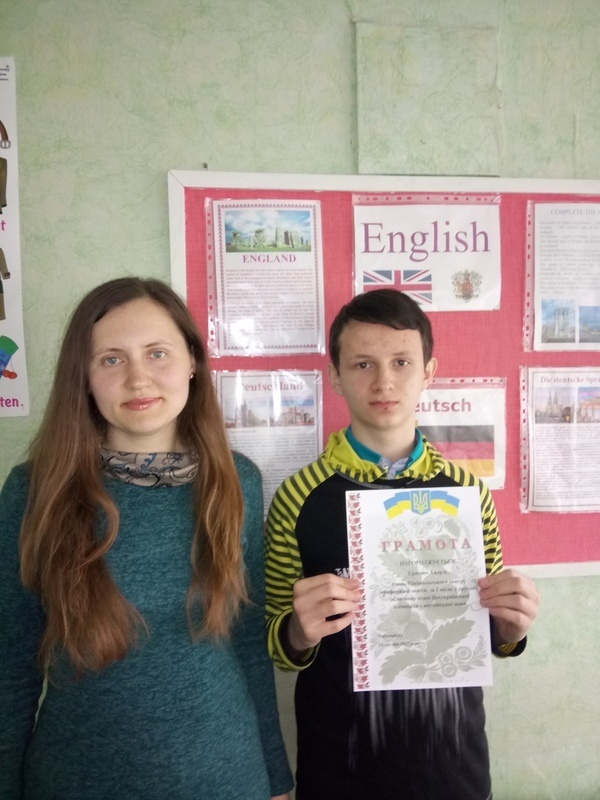 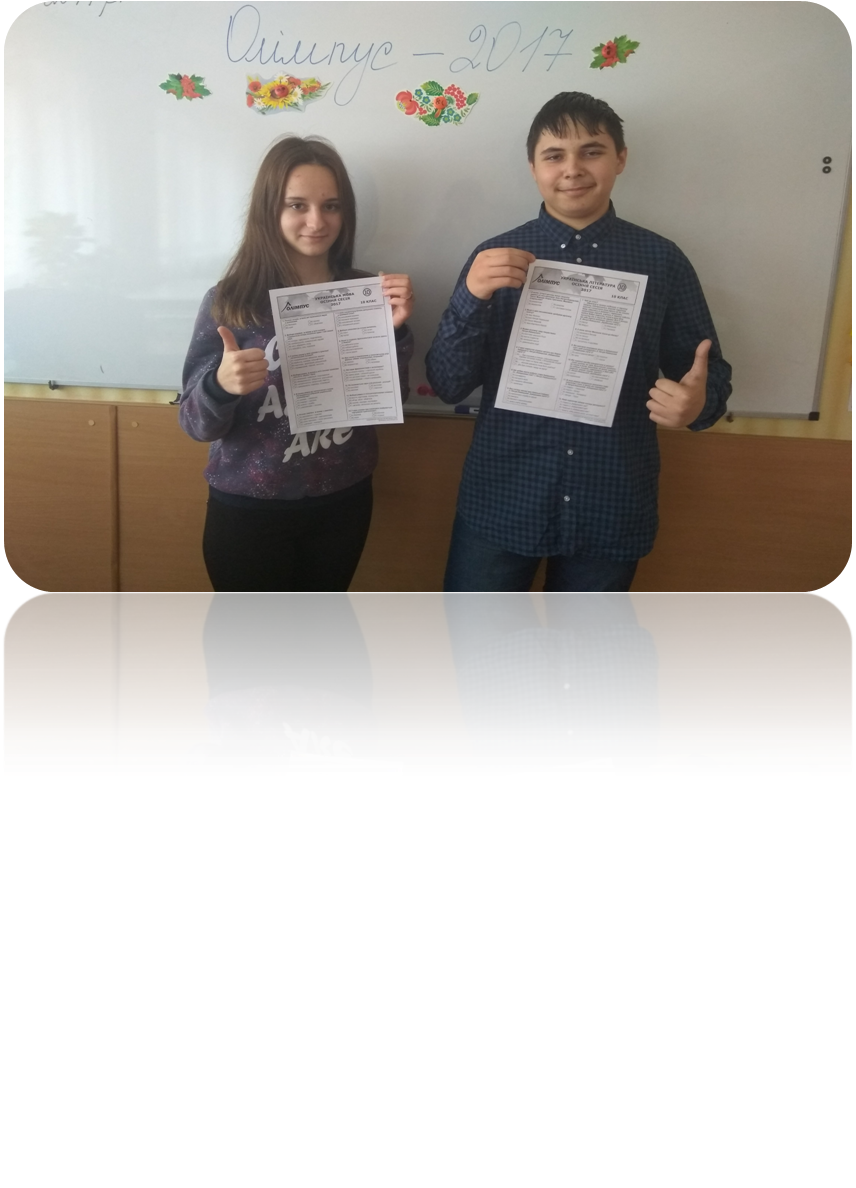 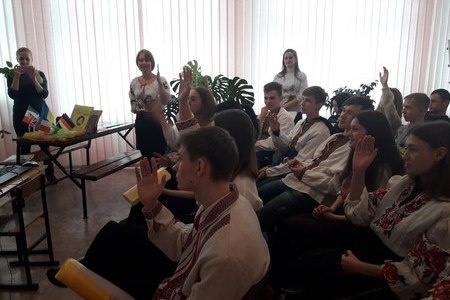 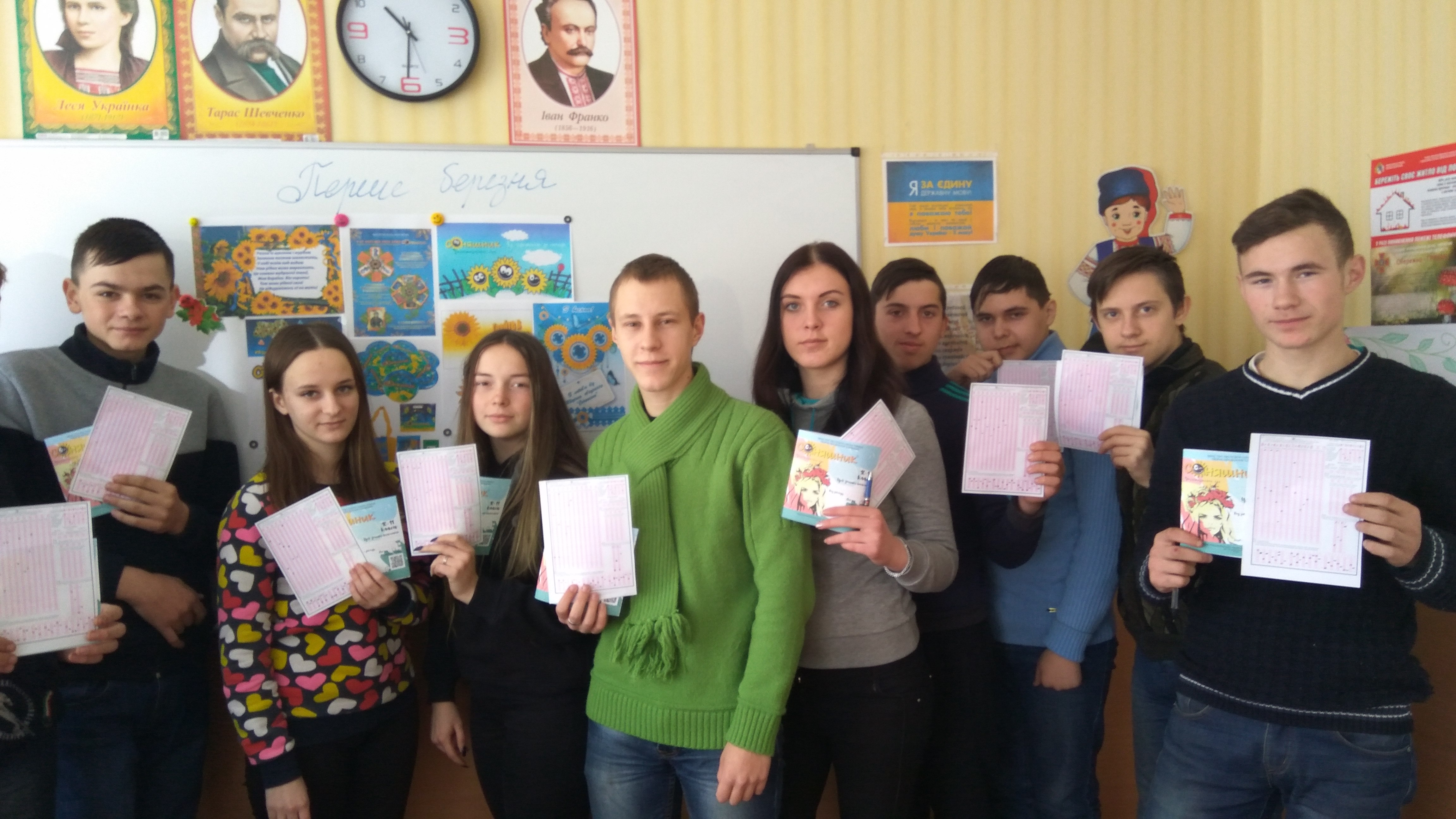 Всеукраїнські та Міжнародні конкурси
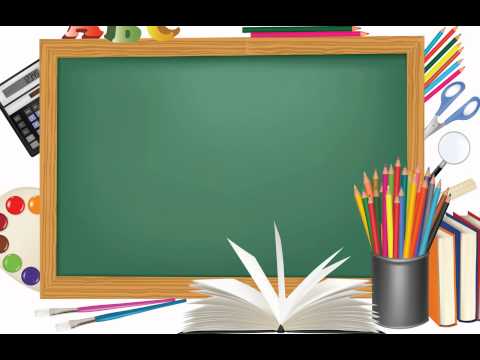 знавці англійської мови  “ ГРІНВІЧ” (Лисенко М.М., Вихарева Ю.А.)
 гра “ Sunfiower”  із зарубіжної літератури ( Клопінська І.О.)
 конкурс “ОЛІМПУС” з української мови ( Шевцова Н.О.) та історії   ( Вареник Н.П., Прончакова Л.В.).
 знавці української мови ім.П.Яцика (Есаулко О.О., Шевцова Н.О.)
 мовно-літературний конкурс ім.Т.Г.Шевченка(Есаулко О.О., Шевцова Н.О.)
 конкурс юних істориків “Лелека” ( Вареник Н.П., Прончакова Л.В.).
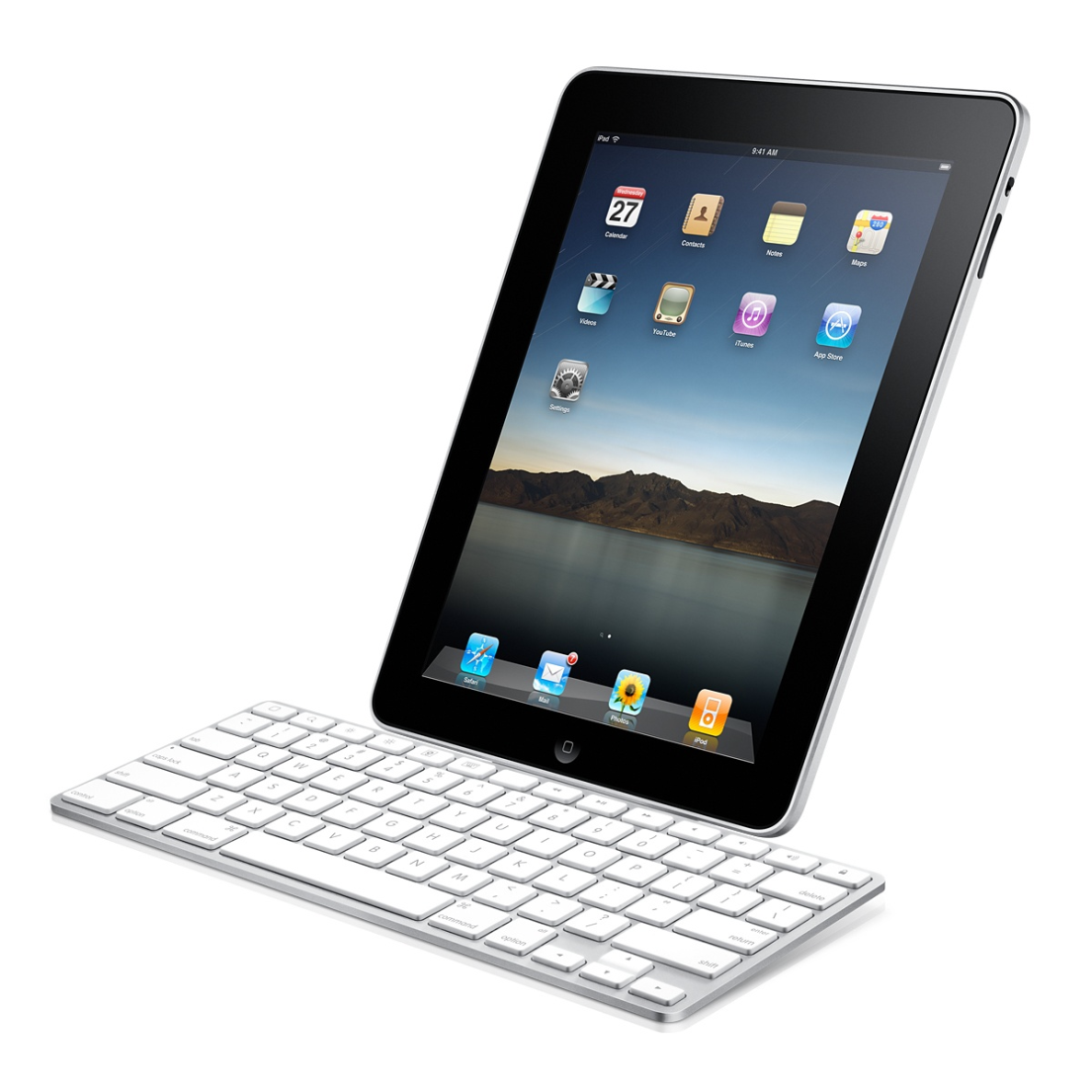 Відкритіуроки
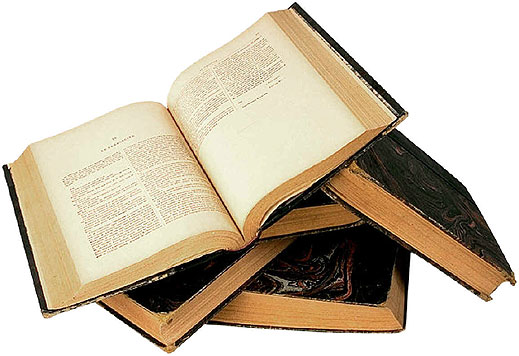 Українська література «Прагнення людини до любові й добра за творчістю Б.Грінчека» ( Шевцова Н.О.)
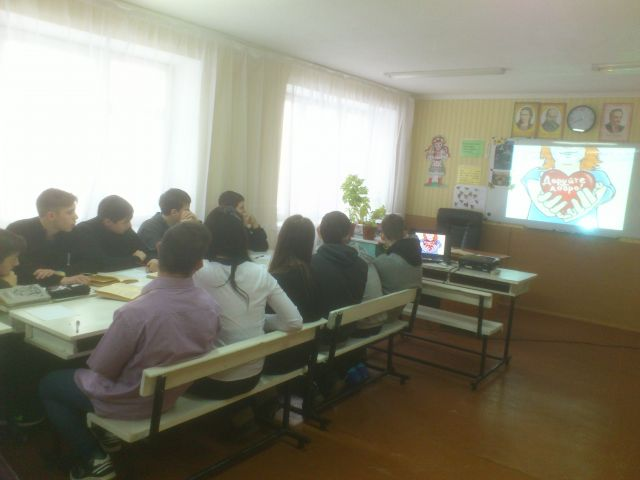 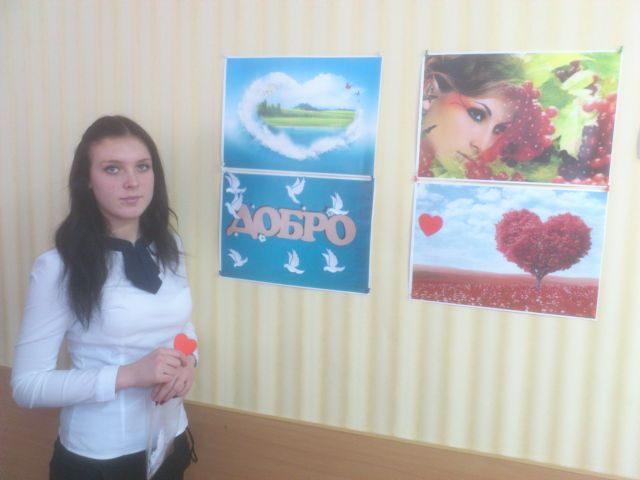 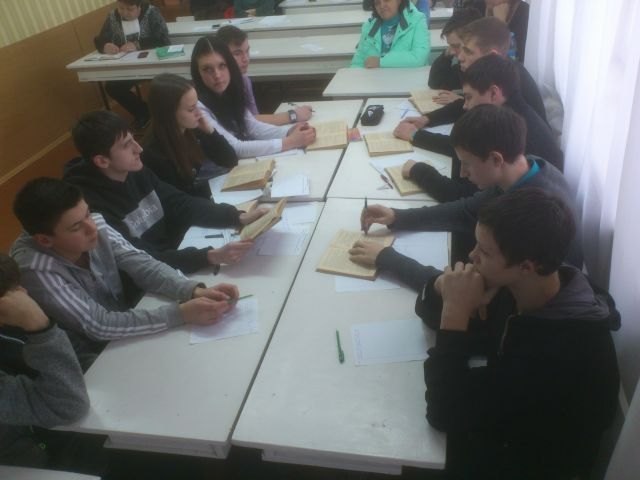 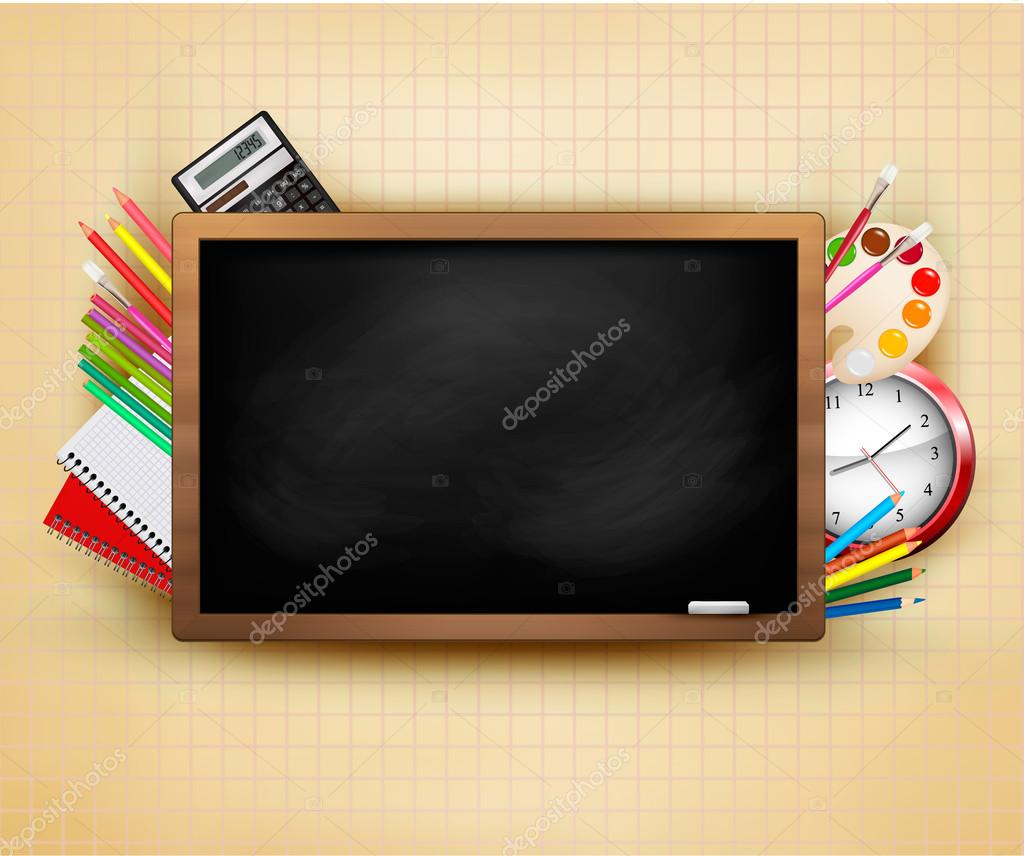 Позакласні заходи та виховні години
Іноземна мова – “ Хеловін”, “Різдвяний віночок”, квест “Лондон” (Лисенко М.М.); вІкторина “Найрозумніший учень” (Вихарева Ю.А).
 українська література – Сковородинські читання “Пізнай себе” ( Есаулко О.О.); театралізована гра “Гуморина”(Шевцова Н.О., Чєрємнова Н.О., Вареник Н.П.);
зарубіжна література “Усний патріотичний журнал "З Україною в серці. Нас єднає "Заповіт.  (Клопінська І.О., Лисенко М.М., кл. керівник Євстратенко І.П.)
 українська мова – мовознавчий турнір (Шевцова Н.О.);
бінарний позакласний захід присвячений В.Висоцькому “ Дякую. Що живий…” Клопінська І.О. Щвець А.В.)
 виховна година до річниці  Г.Сковороди “Все починається з добра”(Вареник Н.П.);
 позакласний захід “ Мистецтво виготовлення ТОПІАРІЮ” ( Вареник Н.П., Лисенко М.М., Чєрємнова Н.О.).
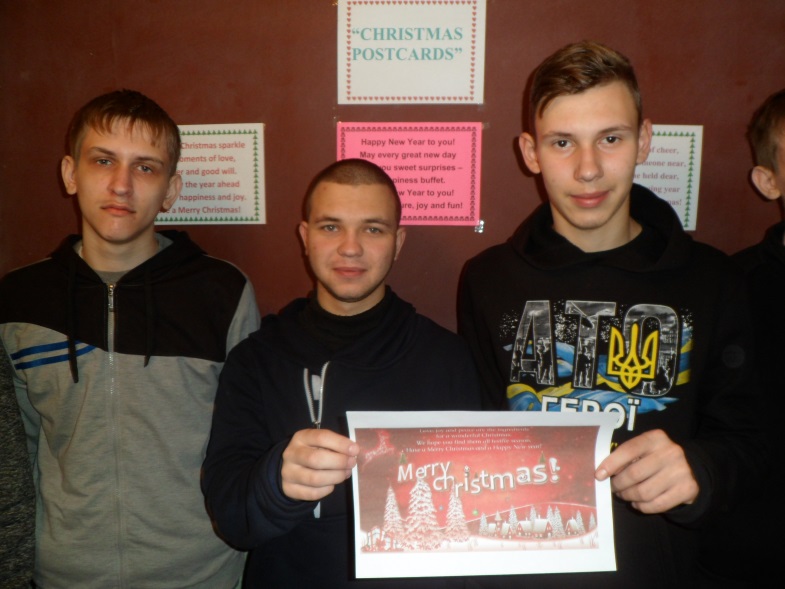 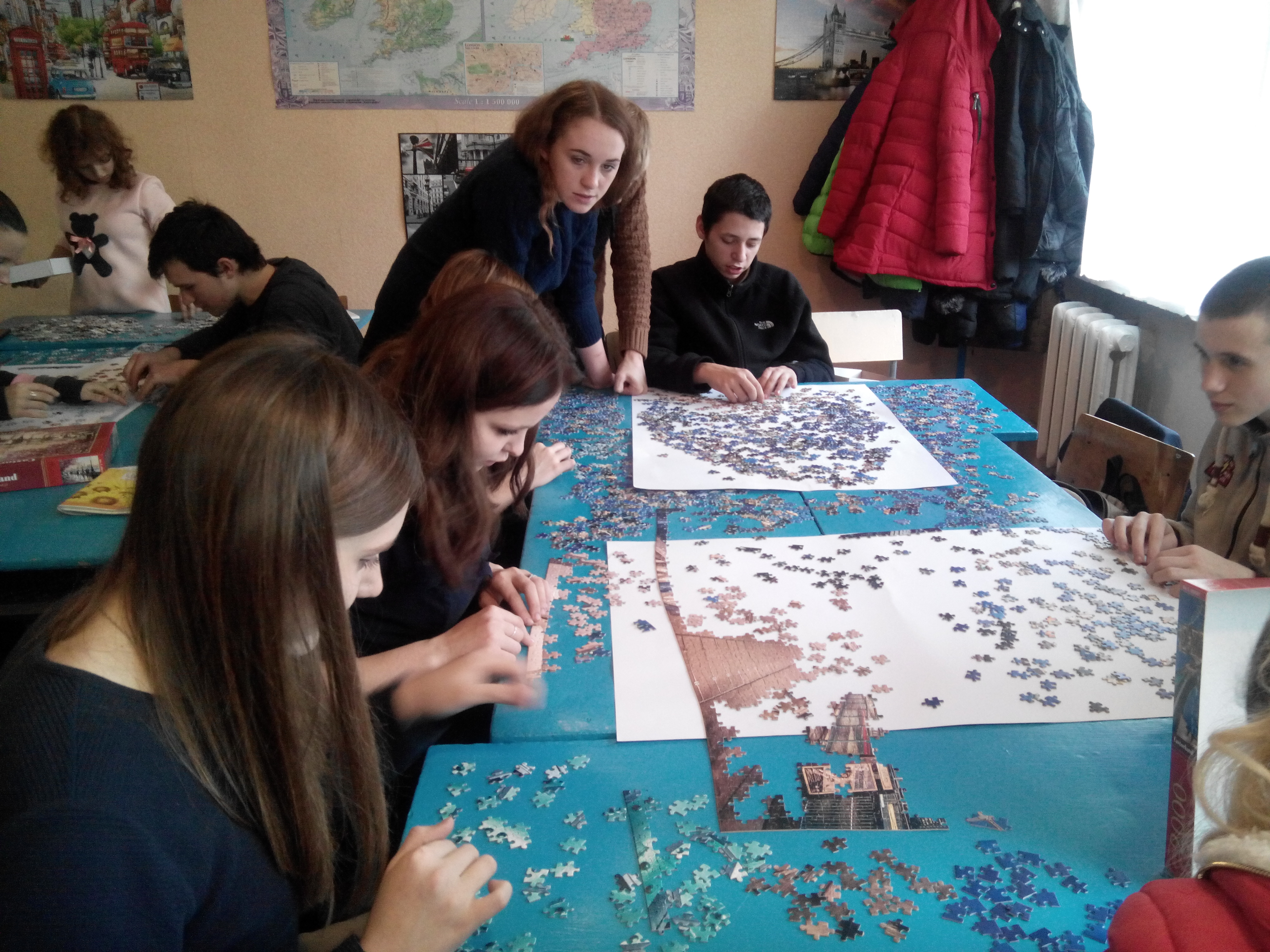 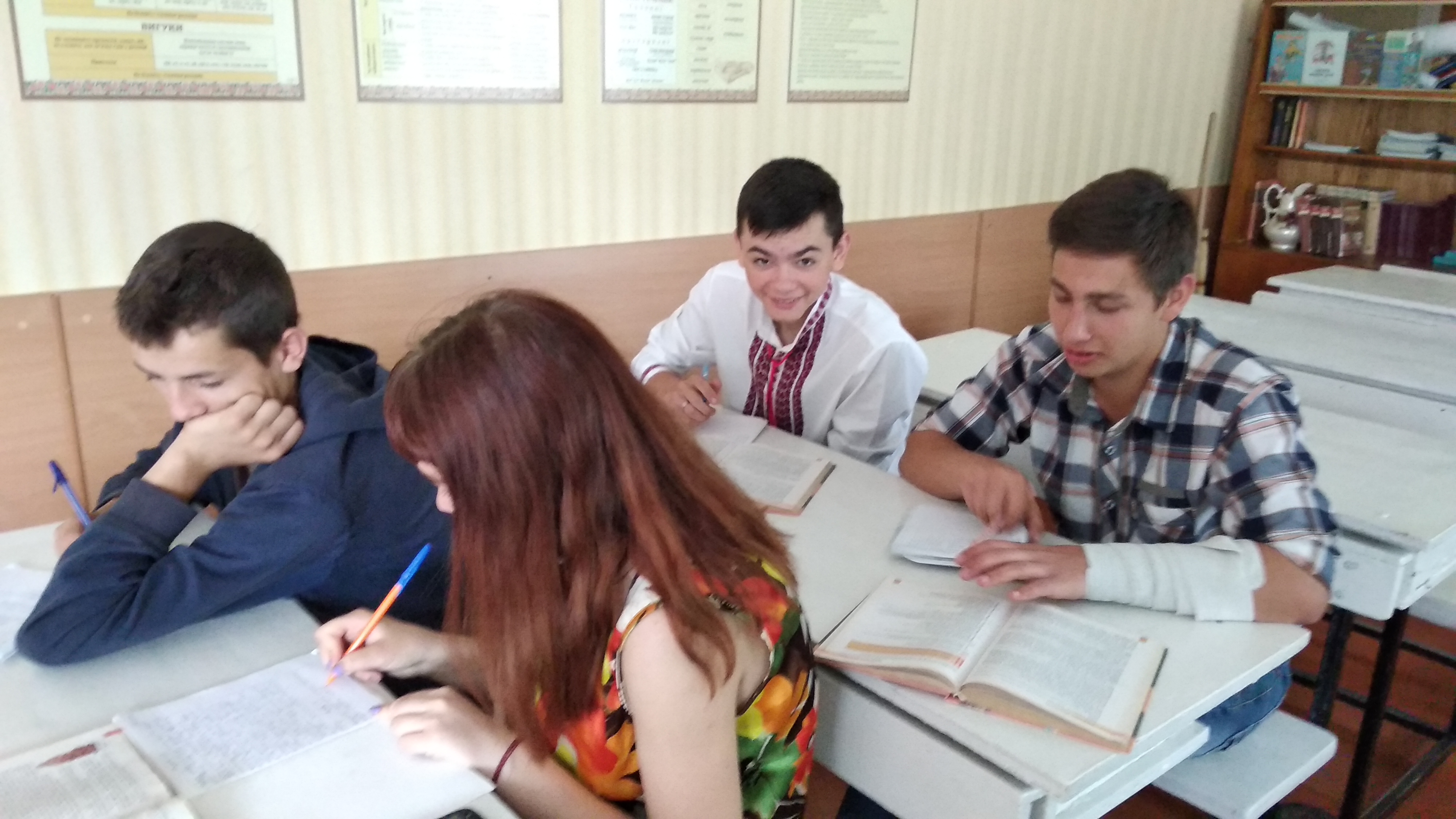 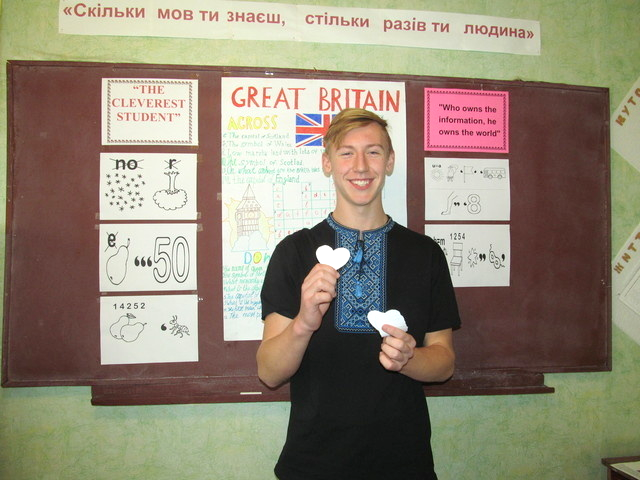 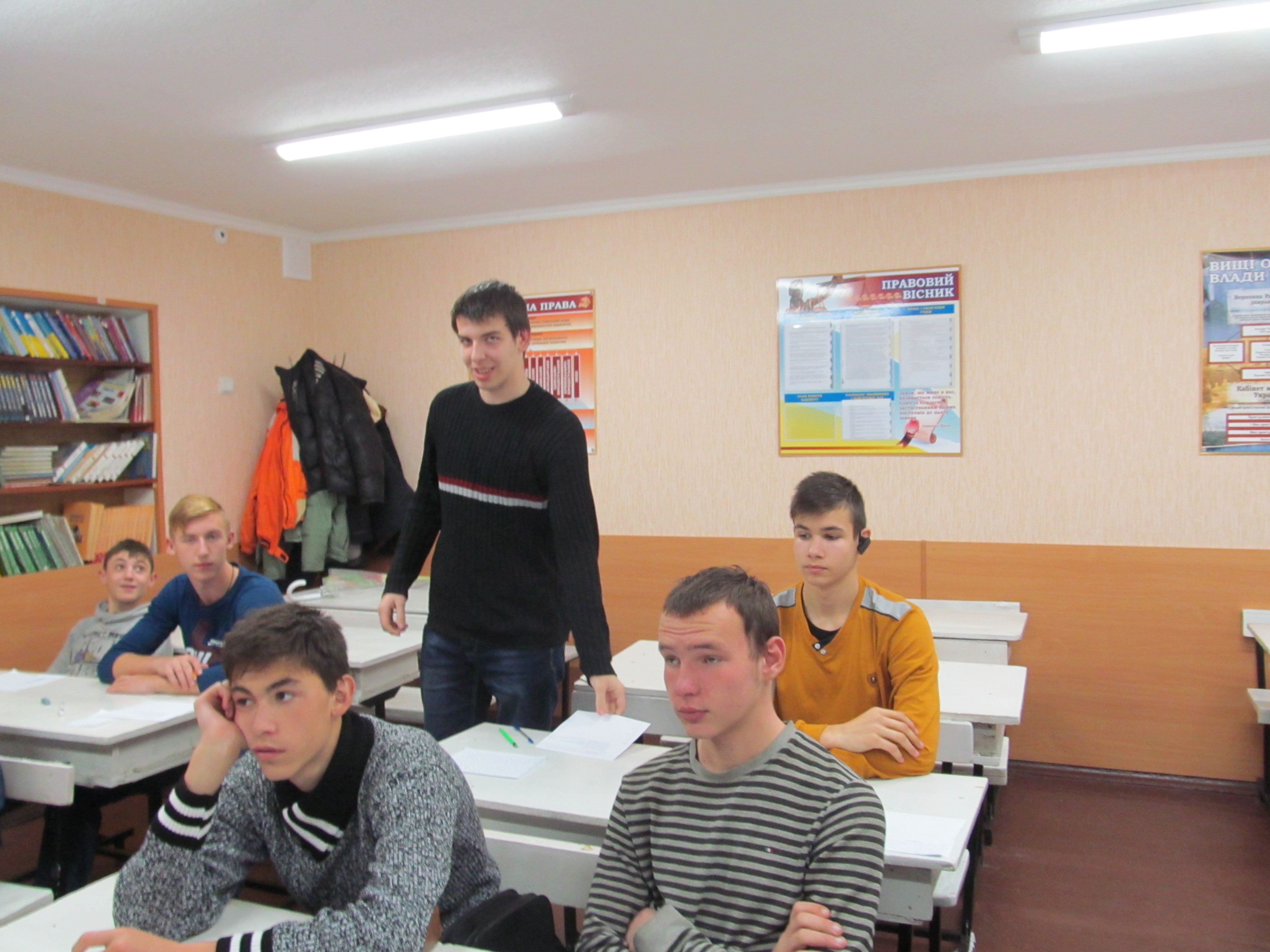 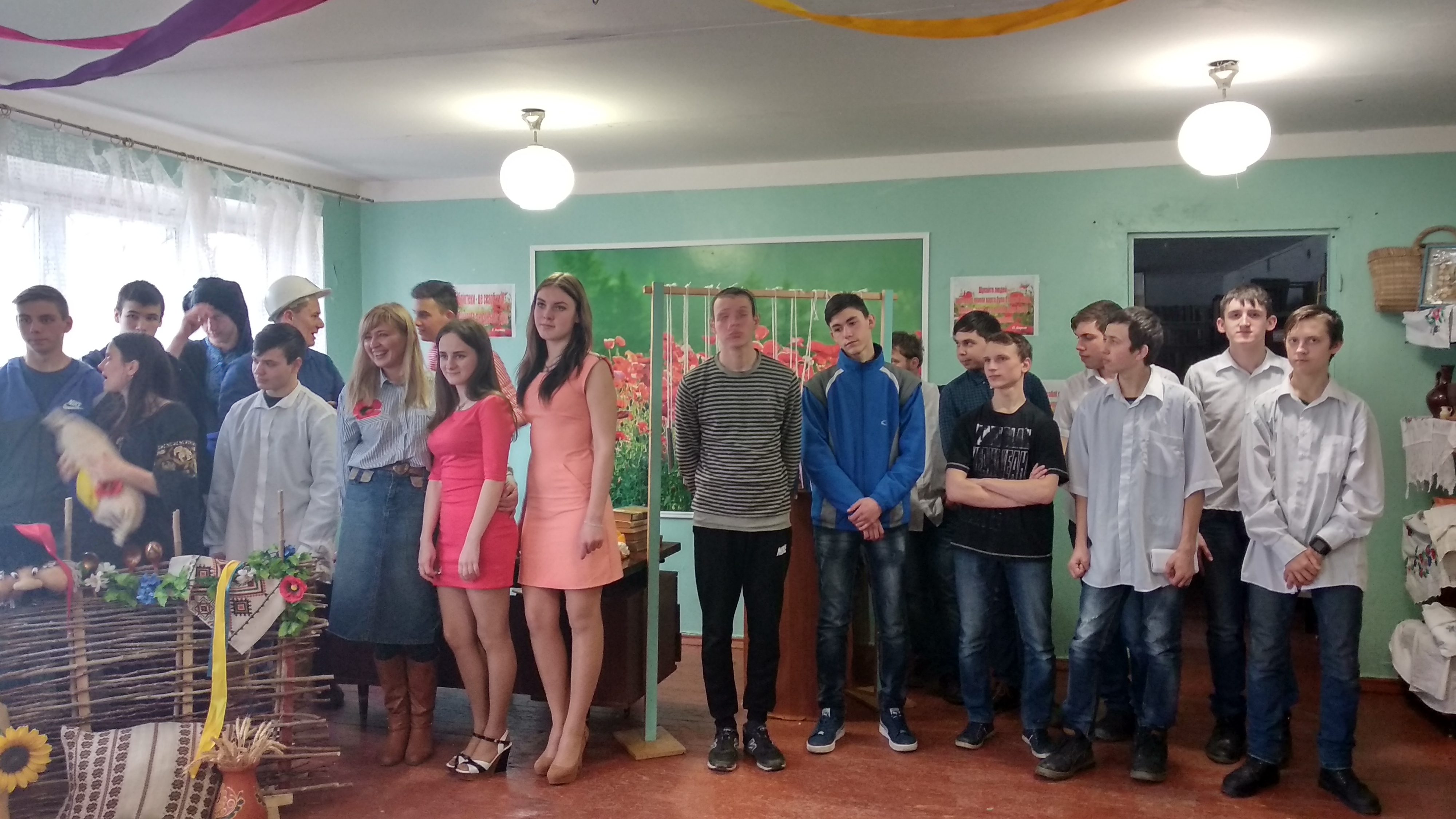 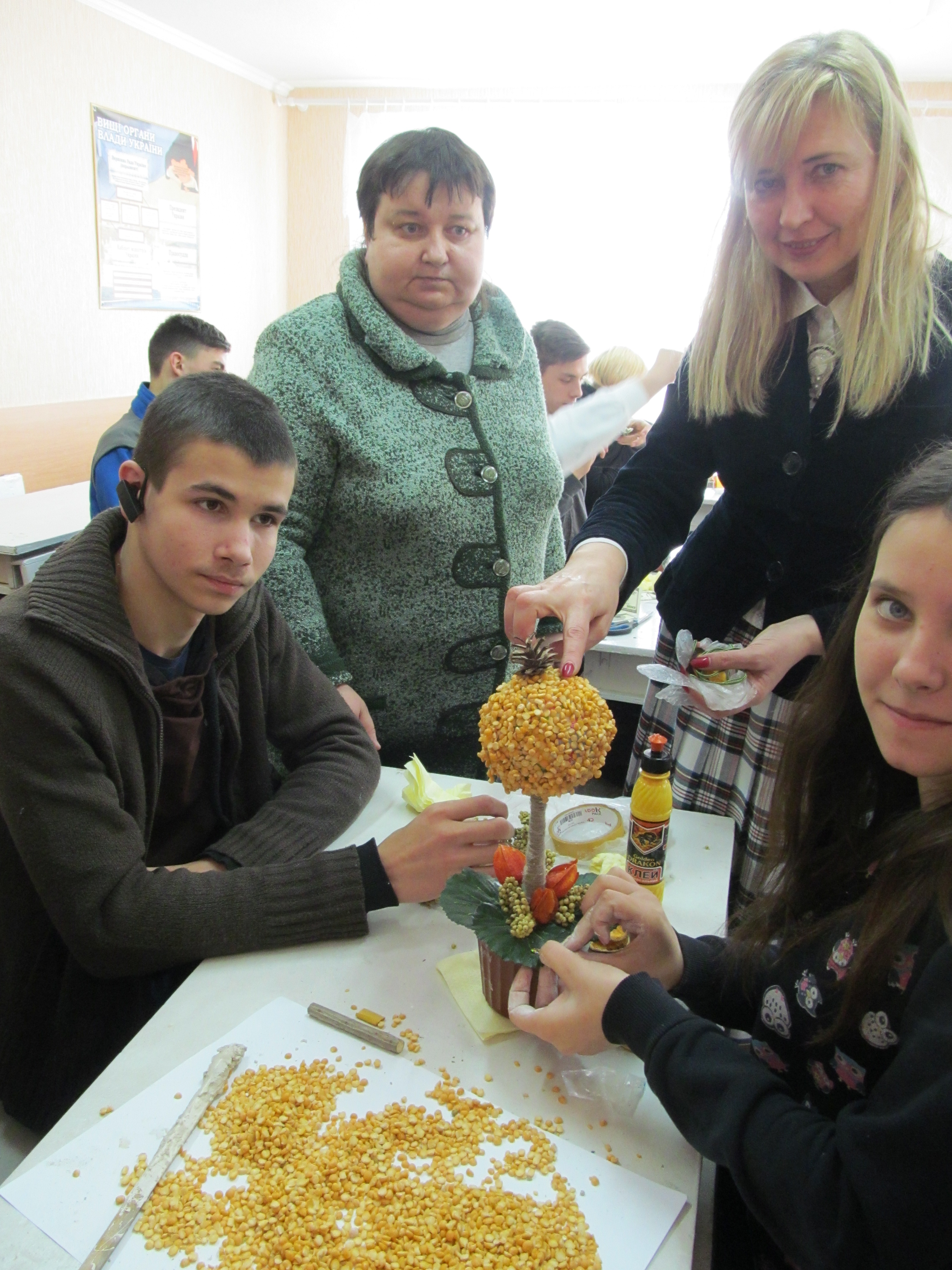 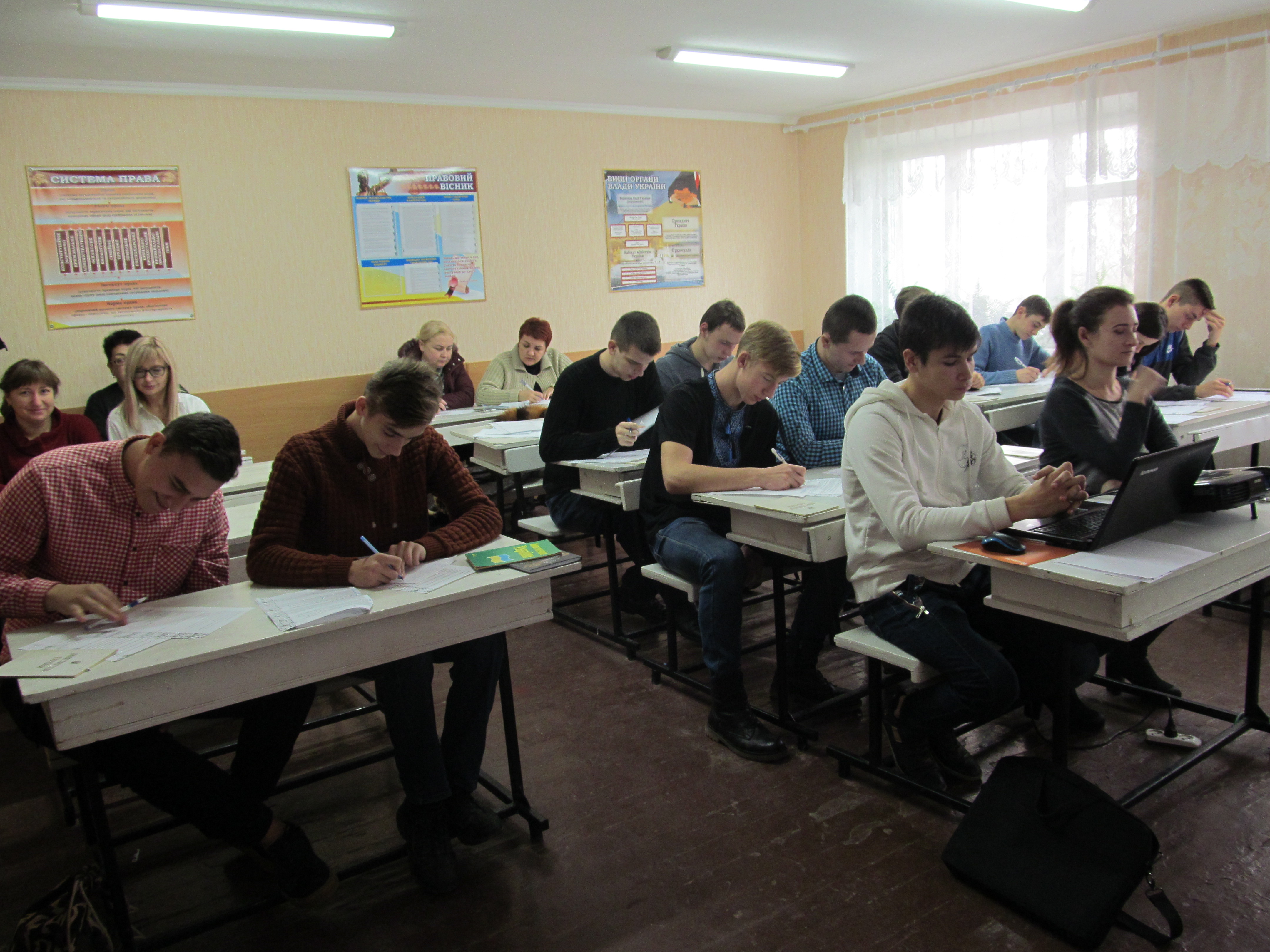 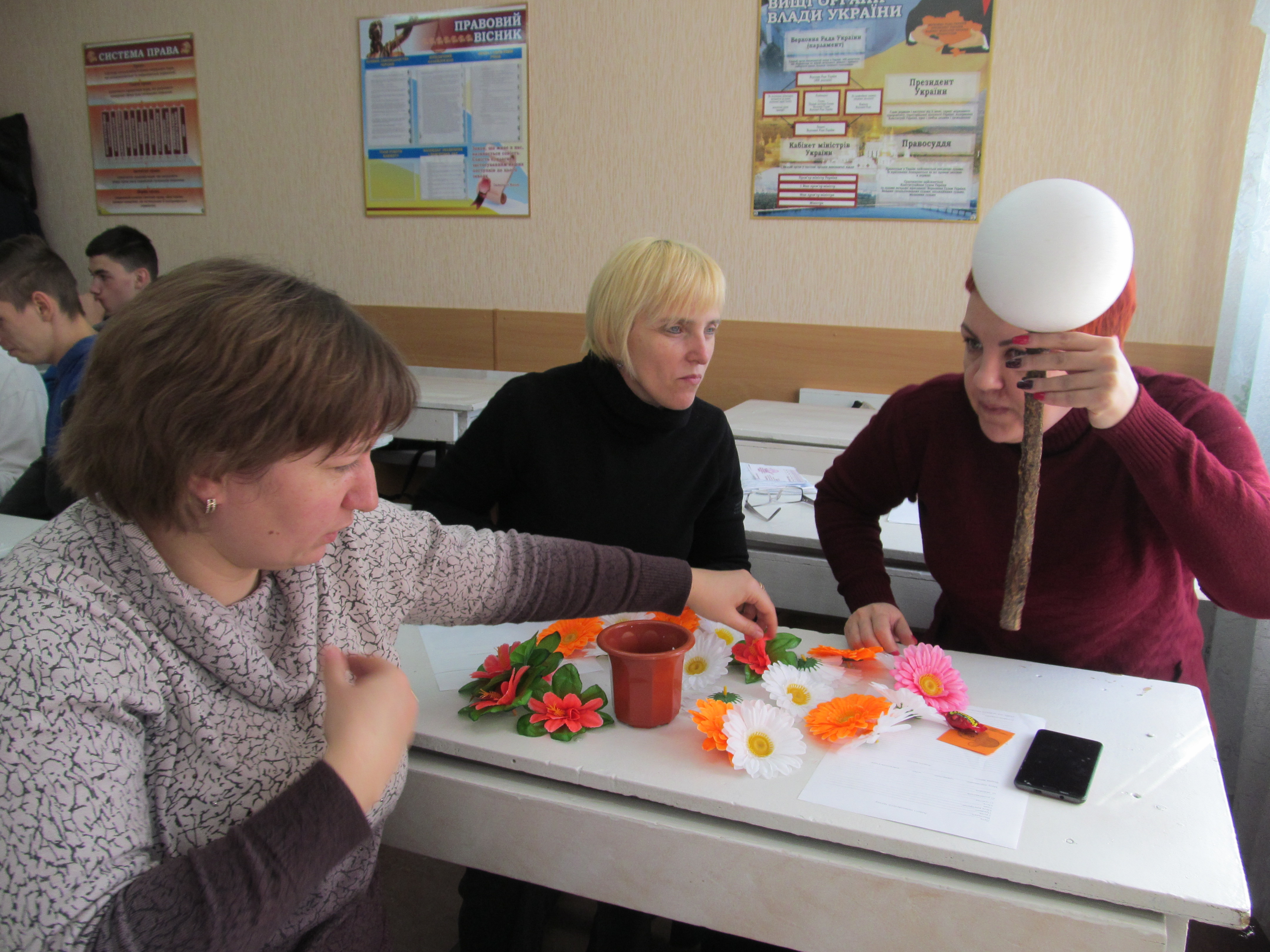 САМООСВІТА
Дистанційні курси  “ Медіаграмотність для громадян” ( Лисенко М.М., Вареник Н.П., Шевцова Н.О., Клопінська І.О., Прончакова Л.В.).

Курси з  іноземної мови ( Лисенко М.М.).

“ СОНЯШНИК” для вчителів; участь у творчому семінарі О.Авраменка про особливості  створення НУШ ( Шевцова Н.О.).

“Профтехосвіта” надрукував авторську розробку уроку “Портрет Доріана Грея” (Клопінська І.О.).

Участь у проекті “Євроклуби як механізм інтеграції до Європейського освітнього простору” ( Вареник Н.П.).
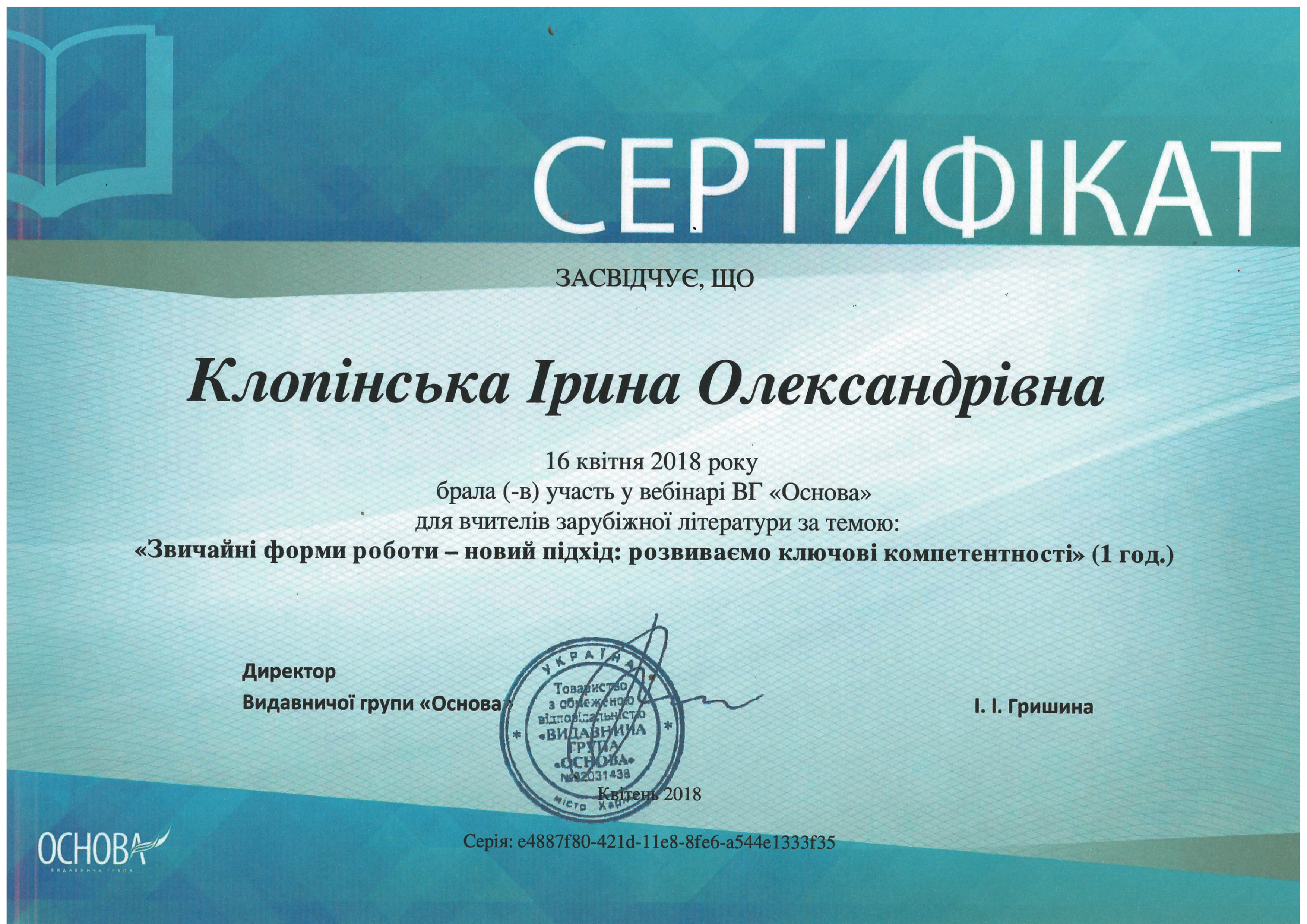 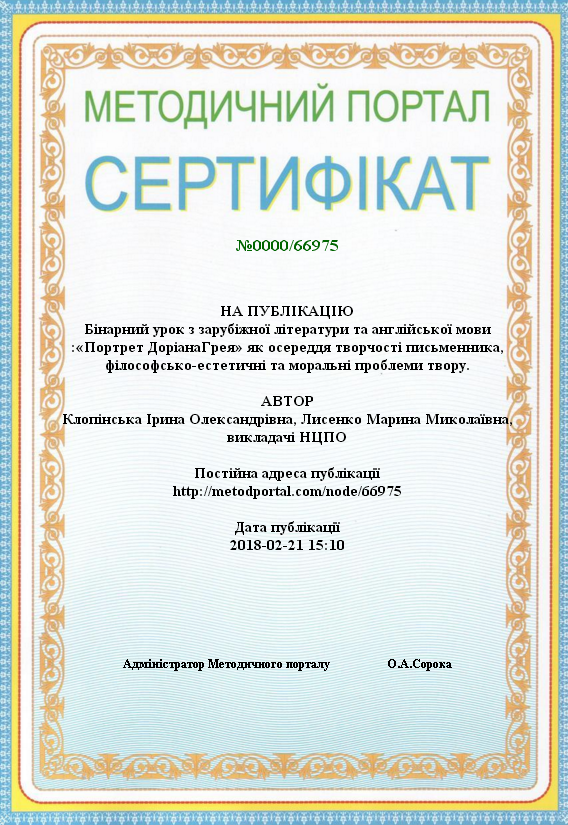 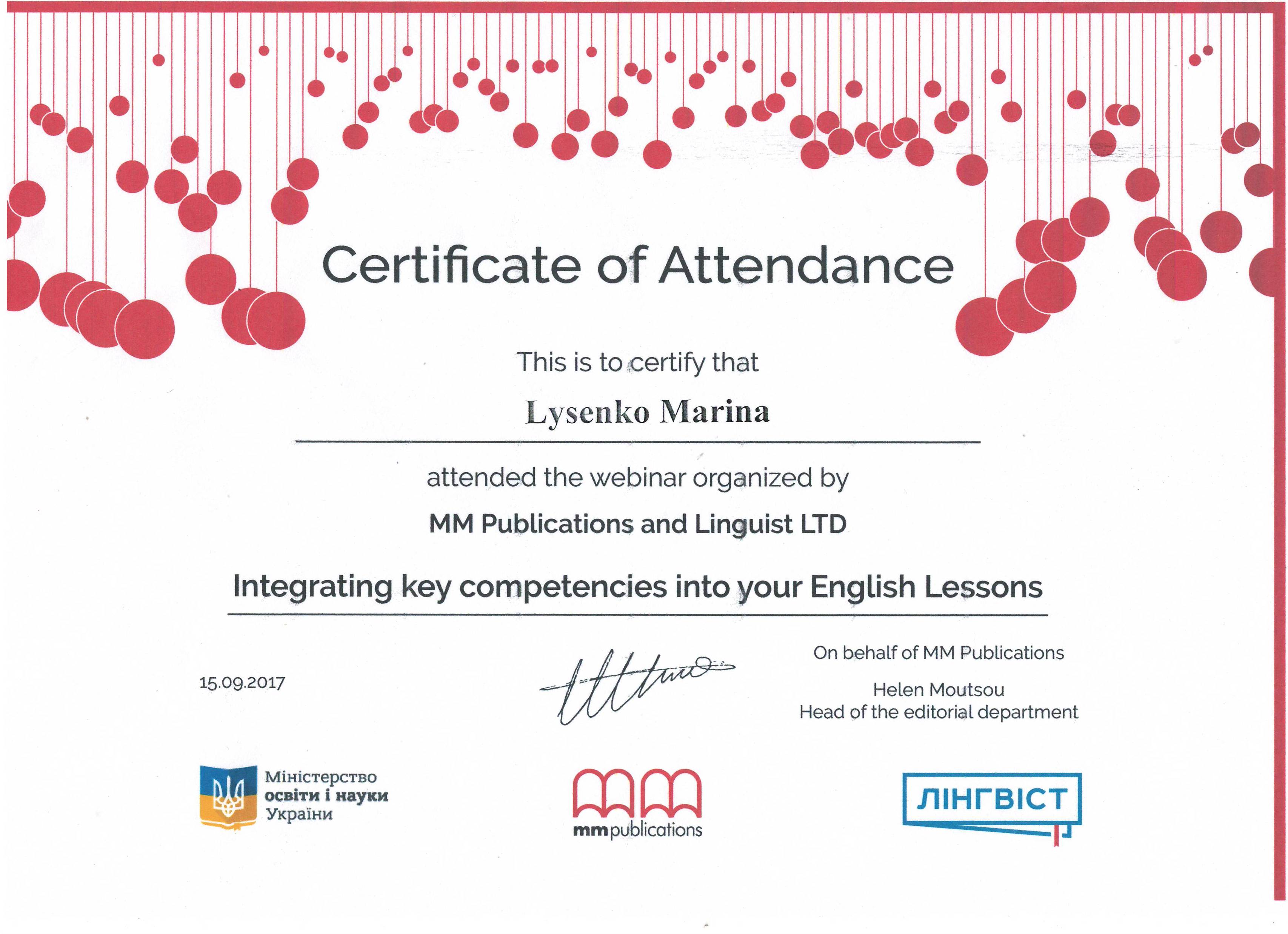 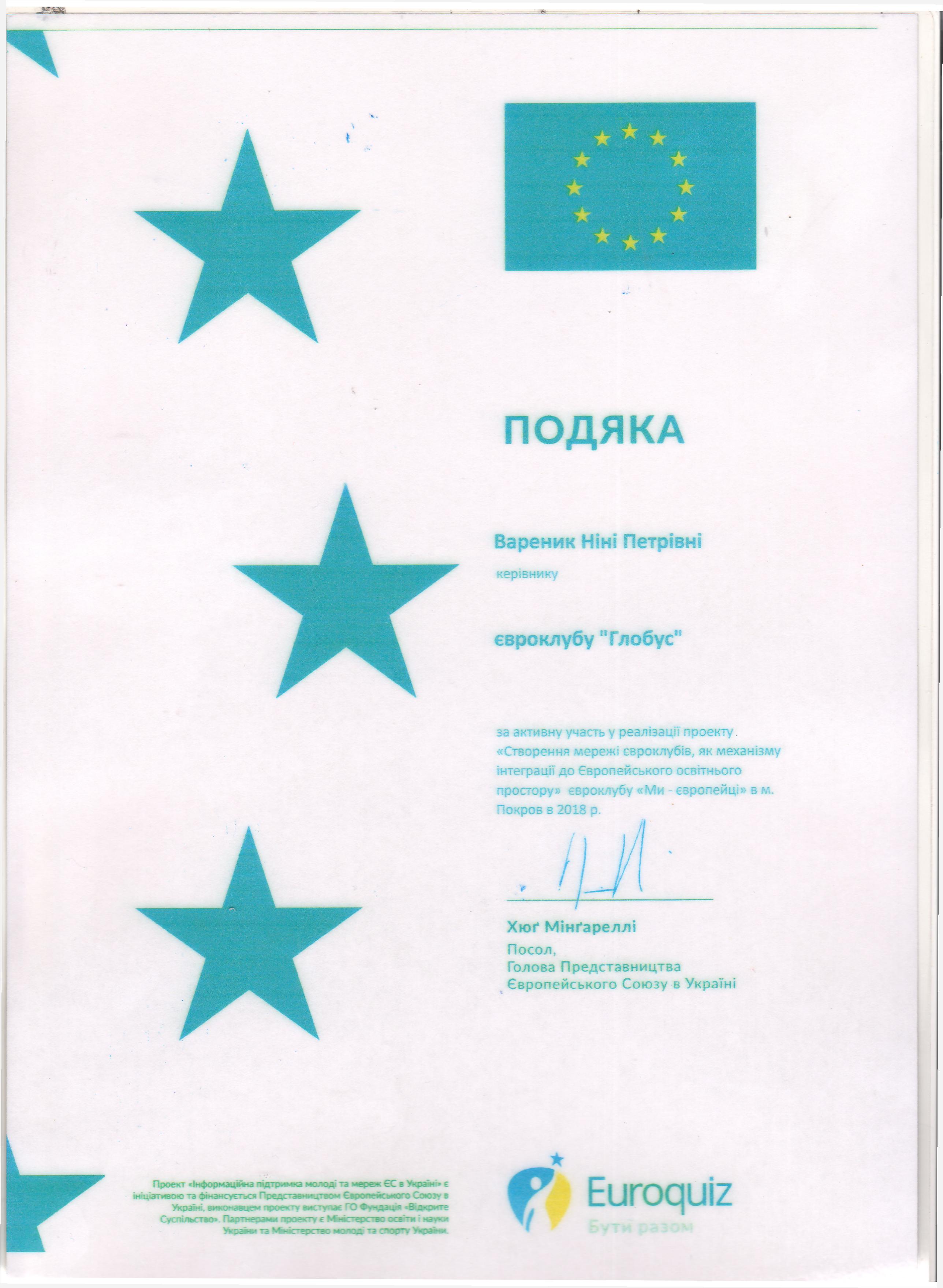 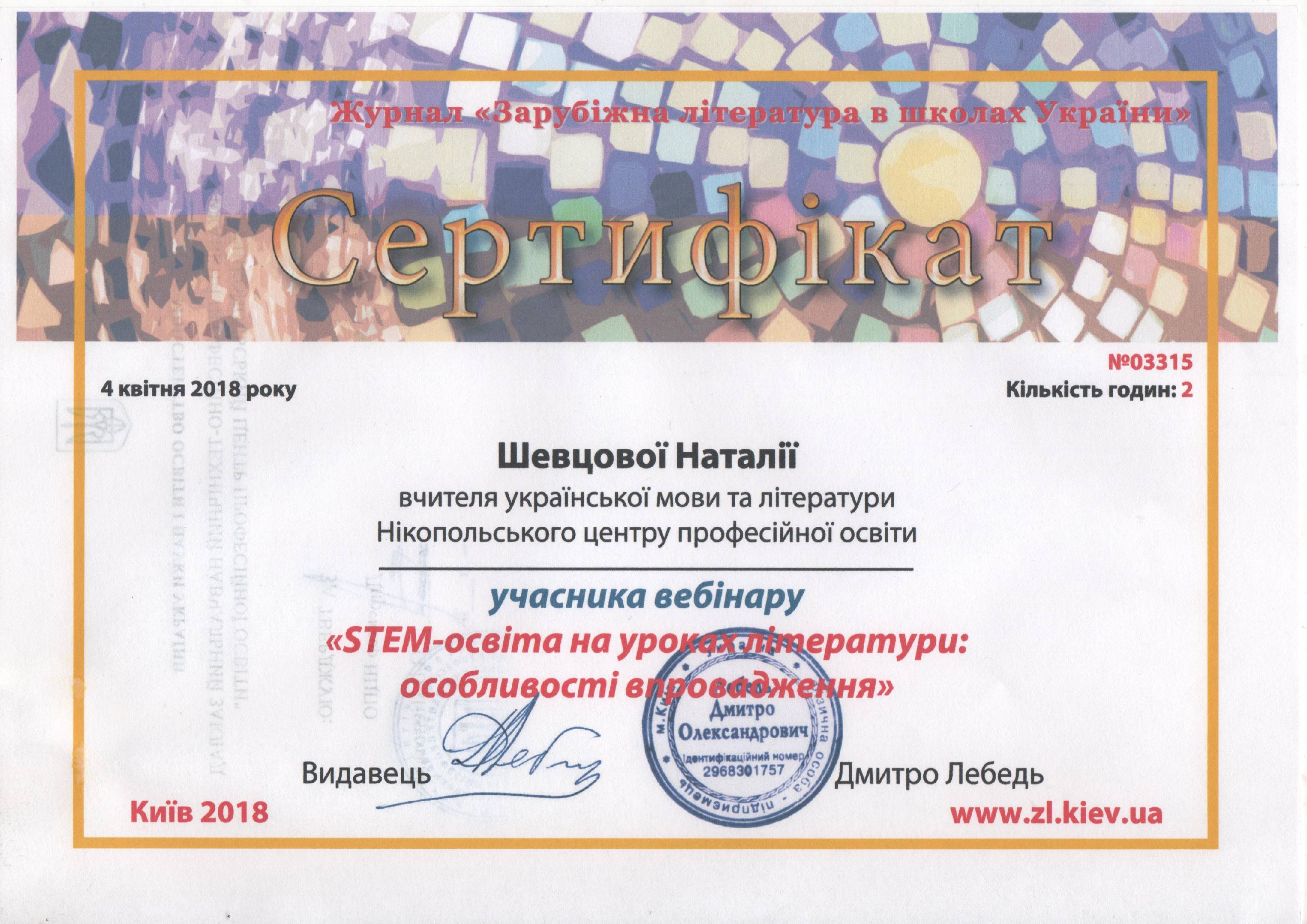 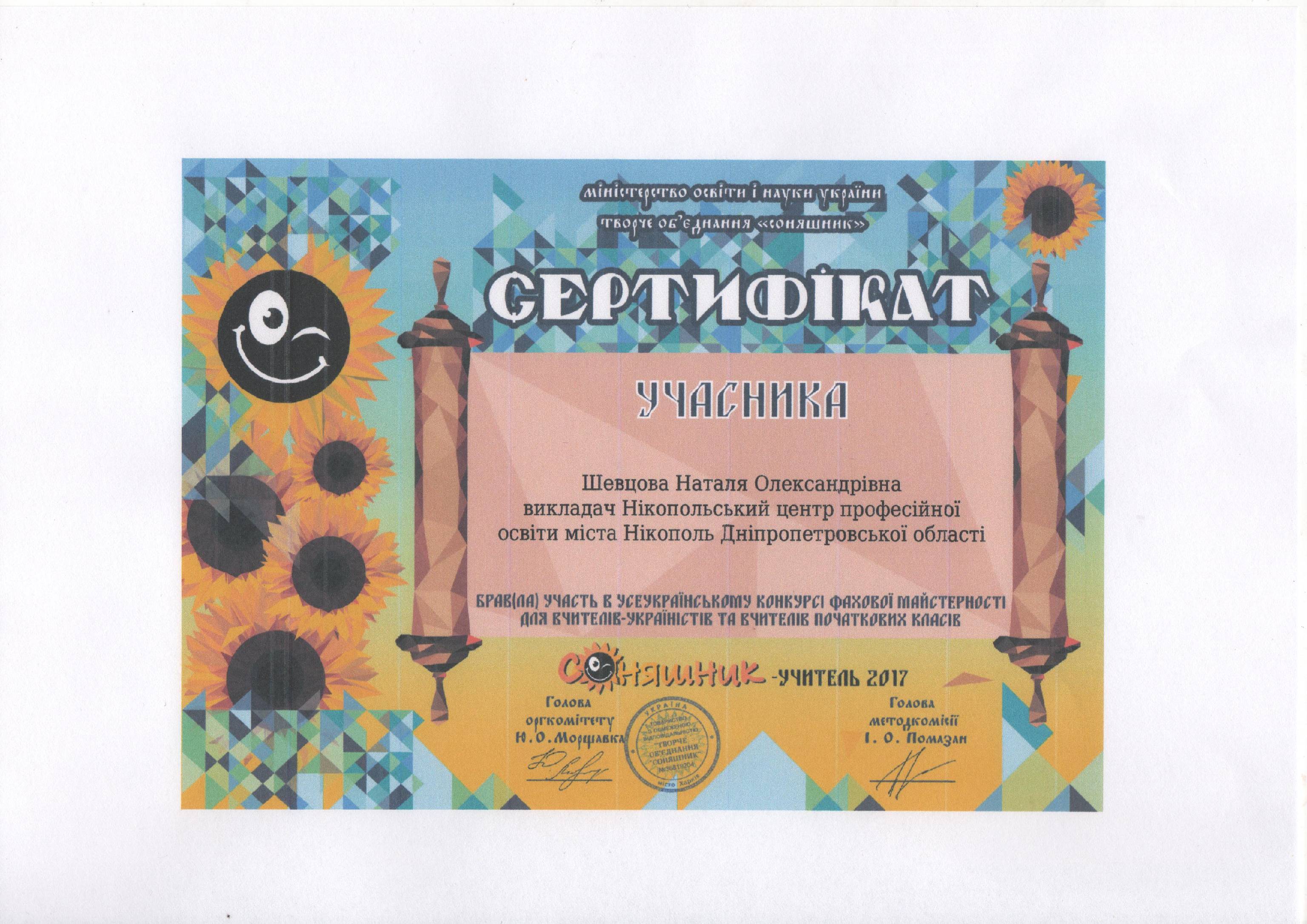 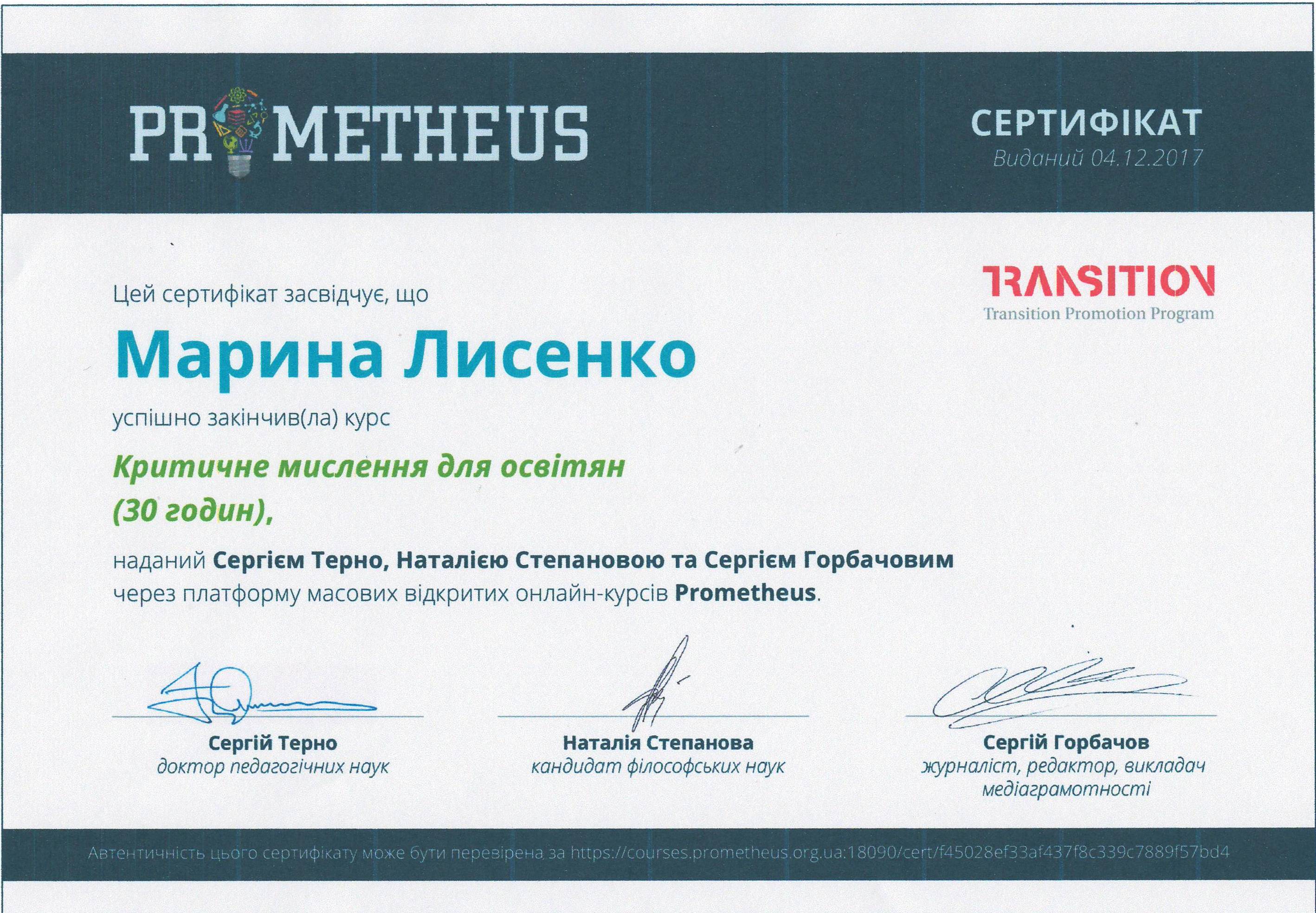 Завдання методичного об’єднання
  
Виходячи із вищезазначеного, у 2018-2019 н.р., викладачі суспільно-гуманітарних дисциплін зосередять увагу на реалізації завдань оновлених програм, підвищенні якості освіти й підвищенні інтересу учнів до процесу навчання.
  Робота методичного об’єднання буде спрямовуватись на:
·       робота над проблемою методичного об’єднання «Активізація пізнавальної діяльності учнів на уроках суспільно-гуманітарних дисциплін шляхом  формування основних  компетентностей»;
·       упровадження в навчально-виховних процес інноваційних педагогічних технологій; особистісно-зорієнтований підхід до учнів на уроках;
·       науково-методичне забезпечення навчальних занять із суспільно-гуманітарних дисциплін;
·       допомогти учням отримані знання відтворити у процесі життєвої діяльності;
·       навчання учнів із різних та доступних джерел знань, формування в учнів критичного мислення;
·       залучення учнів до науково-дослідницької та пошукової діяльності;
·       використання навчального матеріалу із суспільно-гуманітарних  дисциплін як чинника національно-патріотичного виховання учнівської молоді, формування в підлітків активної громадянської позиції;
·       здійснювати міжпредметні змістовні лінії через актуалізацію відповідних знаннєвих, діяльнісних і оцінно-ціннісних компонентів;
·       формування в учнів предметних компетентностей та практичних умінь і навичок, відповідно до вимог нових навчальних програм.
·
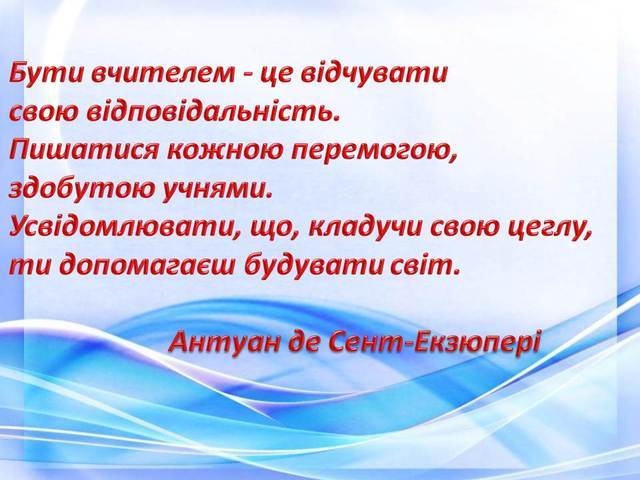